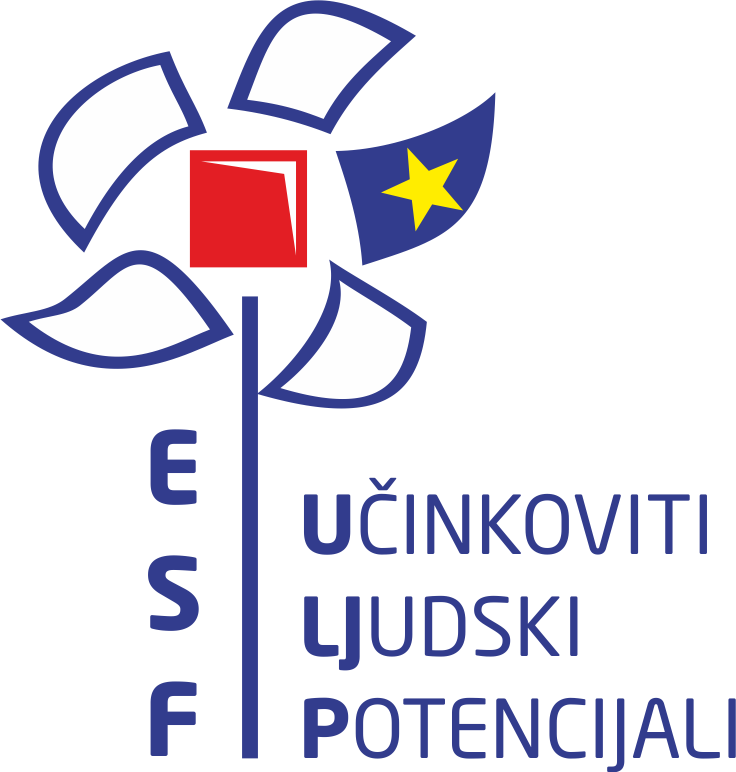 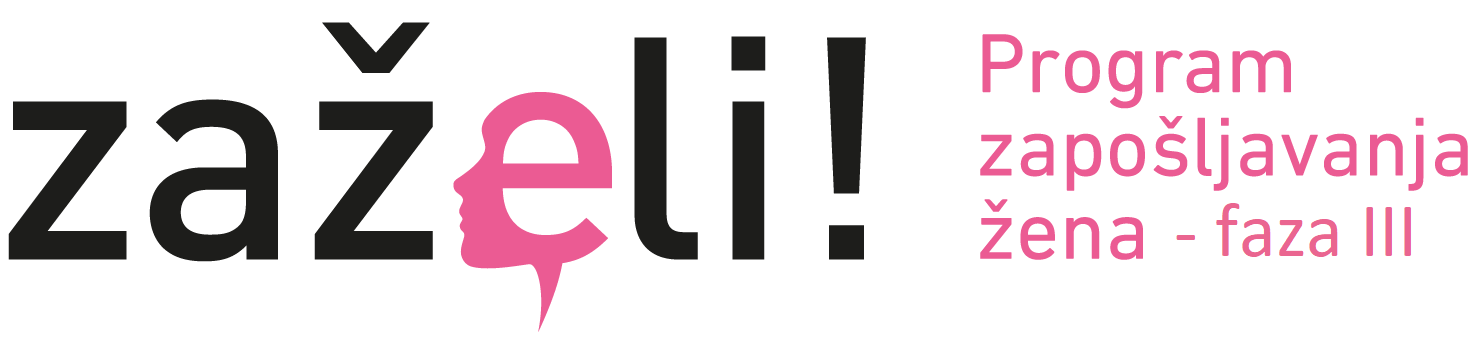 Predstavljanje Poziva
Zaželi - program zapošljavanja žena – faza III
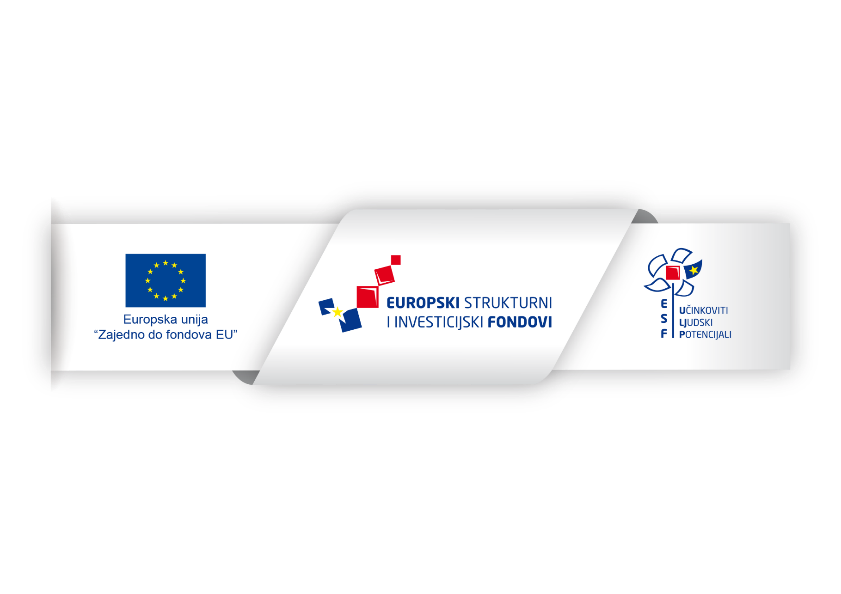 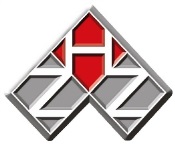 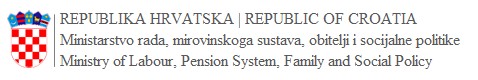 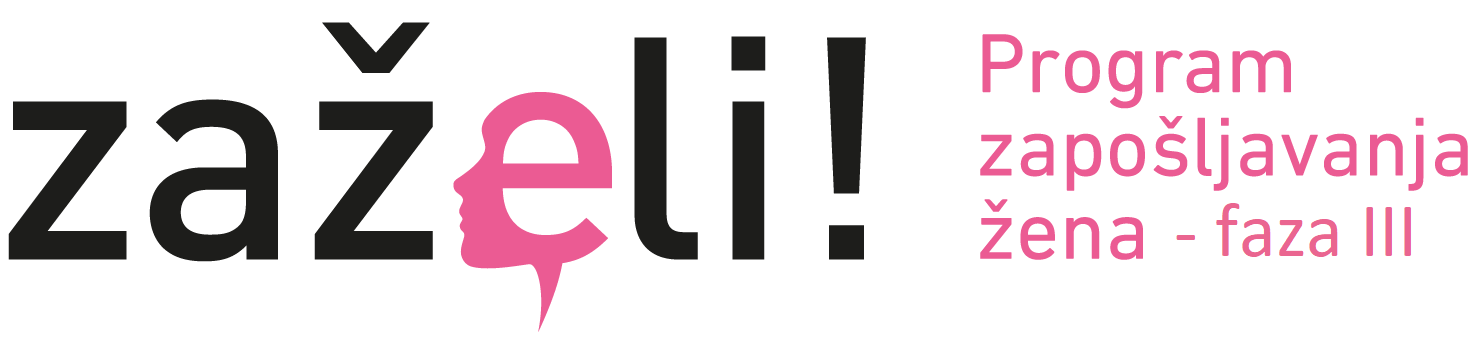 Zašto Zaželi III?
Odgovor na niz različitih aspekata socio-ekonomskih problema pojedinaca, ali i samih lokalnih zajednica kroz:
uključivanje žena u nepovoljnom položaju na tržište rada
borbu protiv siromaštva smanjenjem nezaposlenosti žena te prevenciju prerane institucionalizacije krajnjih korisnika
poboljšavanje kvalitete života krajnjih korisnika operacije, osoba u starijoj životnoj dobi i/ili nemoćnih osoba
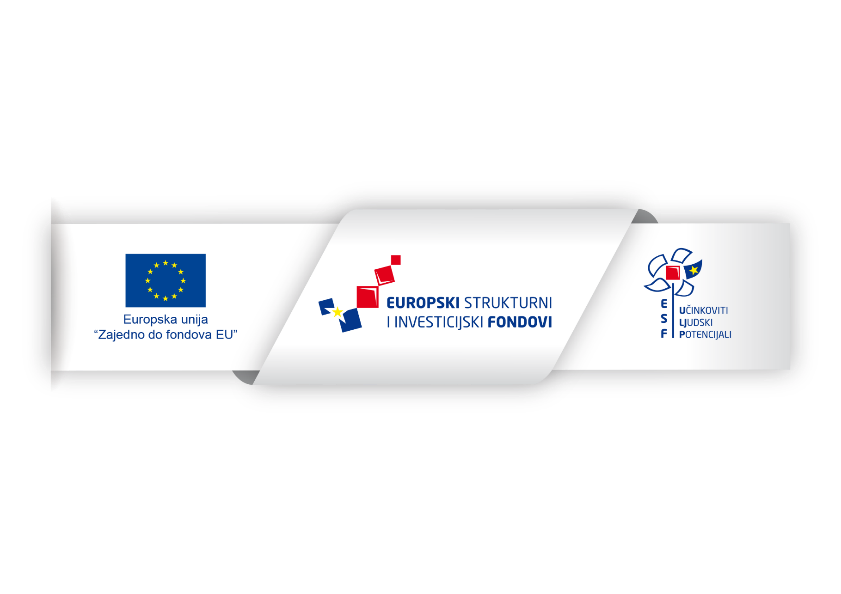 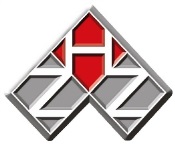 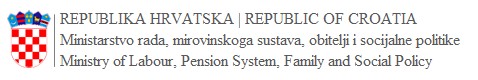 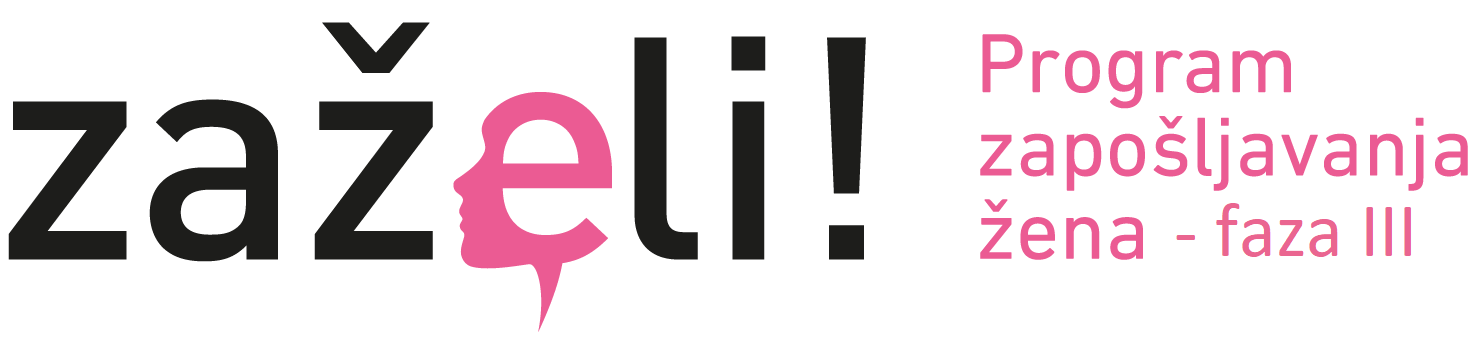 Zaželi – faza I i II
Do sada u okviru Poziva „Zaželi– program zapošljavanja žena” i „Zaželi – program zapošljavanja žena – faza II” odobreno financiranje za preko 740 projekata ukupne vrijednosti 1,8 mlrd HRK
Zaposleno više od 14.000 žena
Podrška i potpora za gotovo 79.000 krajnjih korisnika (starijih i/ili nemoćnih osoba)
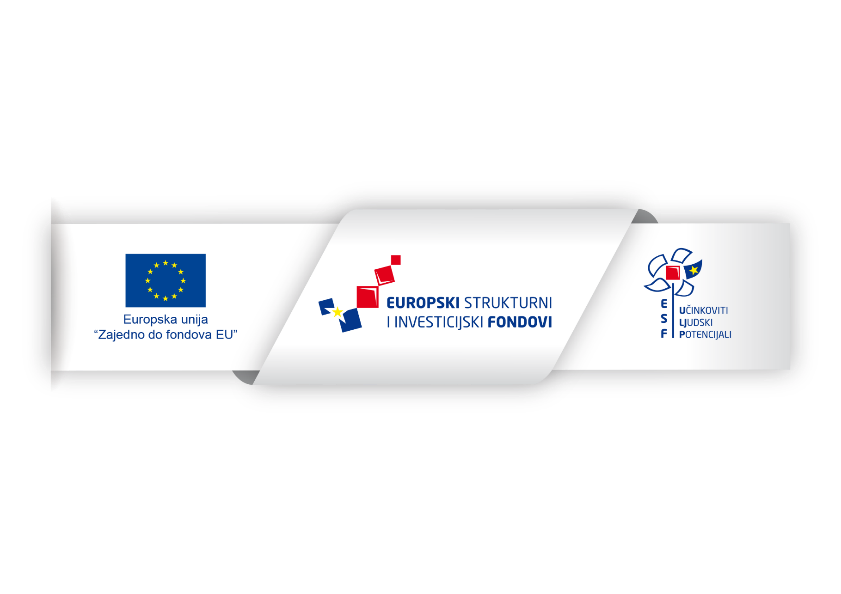 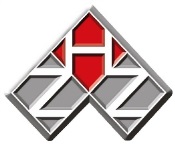 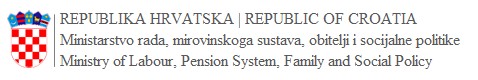 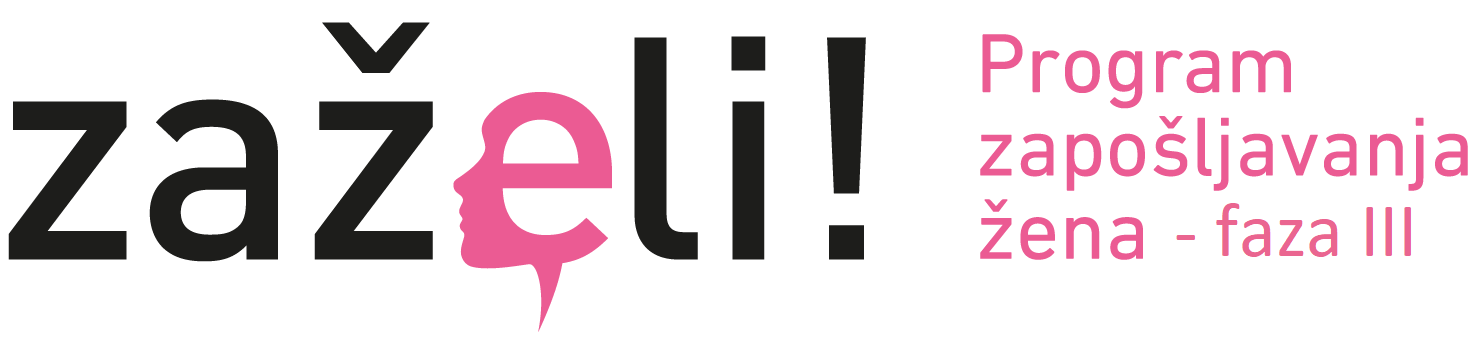 Ciljevi Poziva
Specifični cilj
Opći cilj
Osnažiti i unaprijediti radni potencijal teže zapošljivih žena i žena s nižom i srednjom razinom obrazovanja zapošljavanjem u lokalnoj zajednici koje će ublažiti posljedice njihove nezaposlenosti i rizika od siromaštva te ujedno potaknuti socijalnu uključenost i povećati razinu kvalitete života krajnjih korisnika.
Omogućiti pristup zapošljavanju i tržištu rada ženama pripadnicama ranjivih skupina s naglaskom na slabije razvijena područja i područja s većom nezaposlenosti.
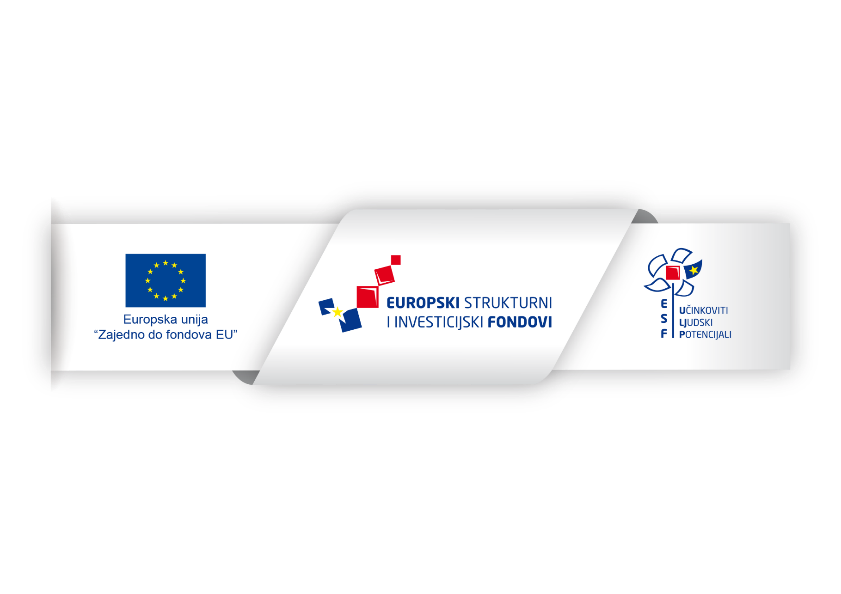 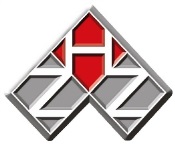 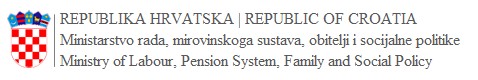 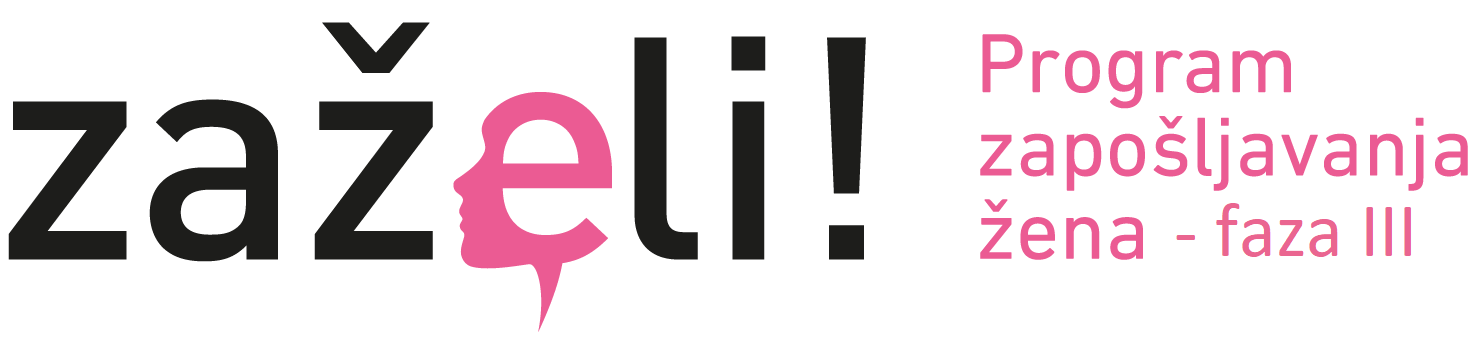 Alokacija
200.000.000,00 HRK
Najviša vrijednost potpore
Najniža vrijednost potpore
1.500.000,00 HRK
400.000,00 HRK
Planirano trajanje provedbe projekata je najviše 8 mjeseci, od dana sklapanja Ugovora o dodjeli bespovratnih sredstava – zapošljavanje pripadnica ciljane skupine do najviše 6 mjeseci
Datum početka i predviđenog završetka projekta bit će jasno utvrđeni u posebnim uvjetima Ugovora o dodjeli bespovratnih sredstava, a uzimajući u obzir završetak programskog razdoblja OP ULJP-a
Nije predviđeno retroaktivno sufinanciranje
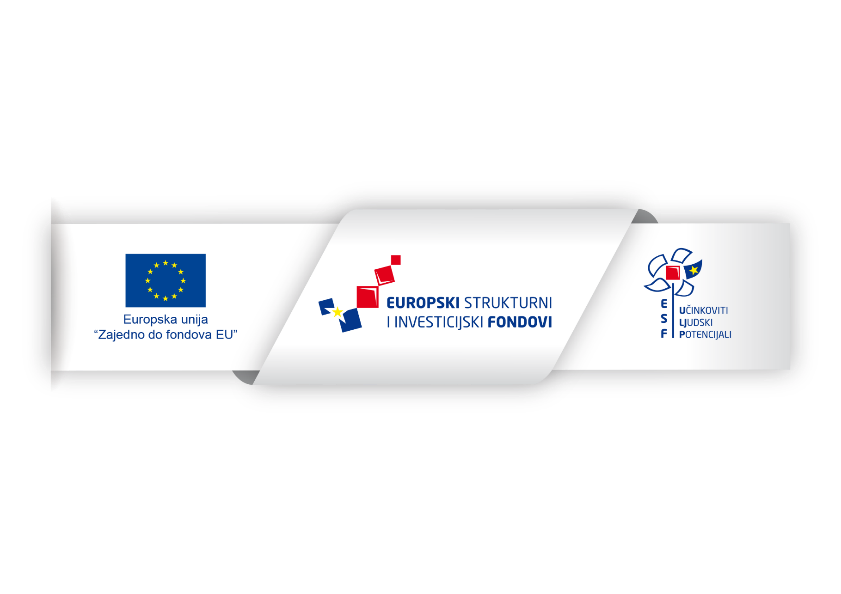 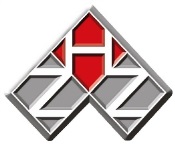 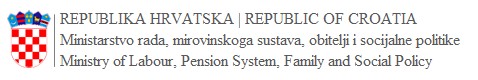 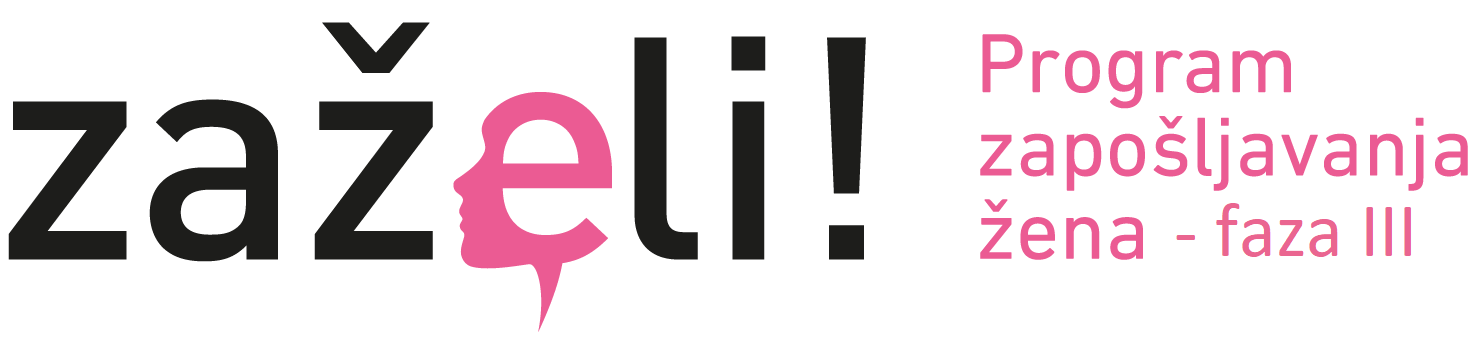 Tko može prijaviti projekt?
Prijavitelj može biti pravna osoba sa sljedećim pravnim statusom:
Jedinica lokalne i područne (regionalne) samouprave 
Neprofitna organizacija koja u Statutu ili drugom temeljnom aktu* ima predviđeno djelovanje vezano uz obavljanje socijalne djelatnosti** 

*   donesen najkasnije s danom predaje projektnog prijedloga na Poziv. 
** socijalnom djelatnosti smatraju se djelatnosti popisane u Klasifikaciji djelatnosti udruga NN 4/15           https://narodnenovine.nn.hr/clanci/sluzbeni/dodatni/434417.pdf

Prijavitelj može istovremeno biti partner u drugom projektnom prijedlogu.
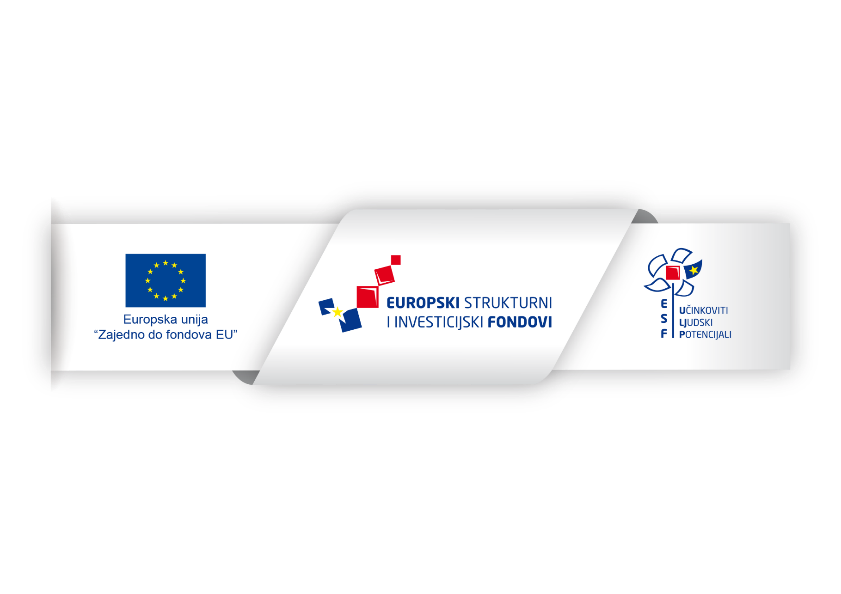 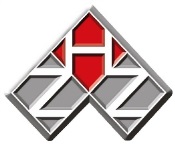 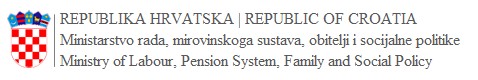 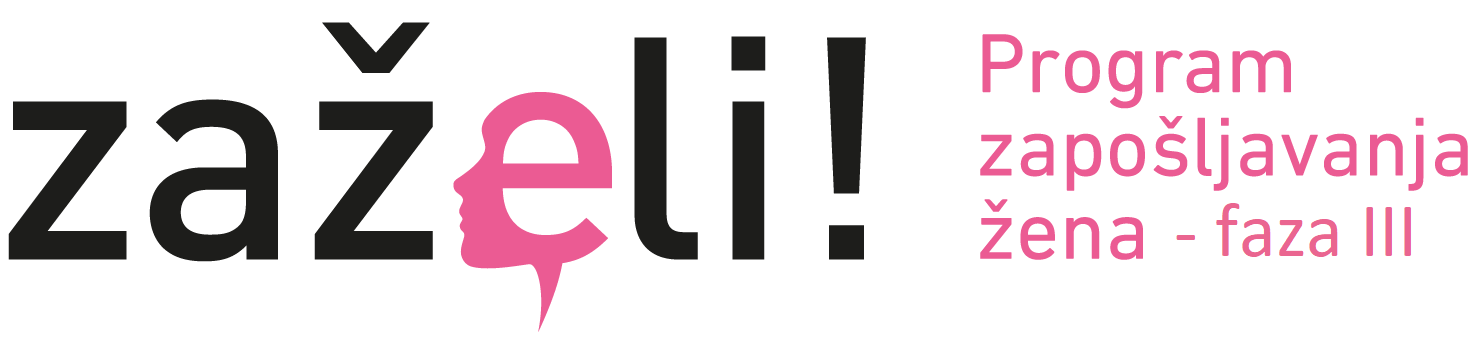 Tko može biti partner na projektu?
Obavezni partneri na projektu su: 
područna služba ili područni ured Hrvatskog zavoda za zapošljavanje
Centar za socijalnu skrb

Ostali partneri na projektu mogu biti:
neprofitna organizacija koja u Statutu ili drugom temeljnom aktu ima predviđeno djelovanje vezano uz obavljanje socijalne djelatnosti 
jedinica lokalne i područne (regionalne) samouprave
ustanova koja ima registriranu djelatnost pružanja usluga starijim i/ili nemoćnim osobama


Partneri mogu sudjelovati u više od jednog projektnog prijedloga.
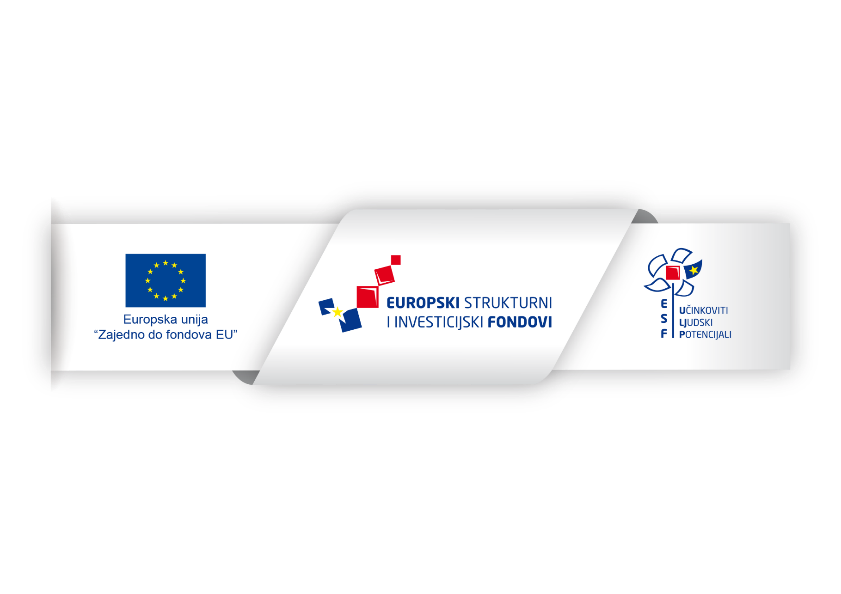 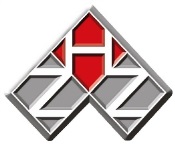 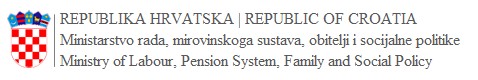 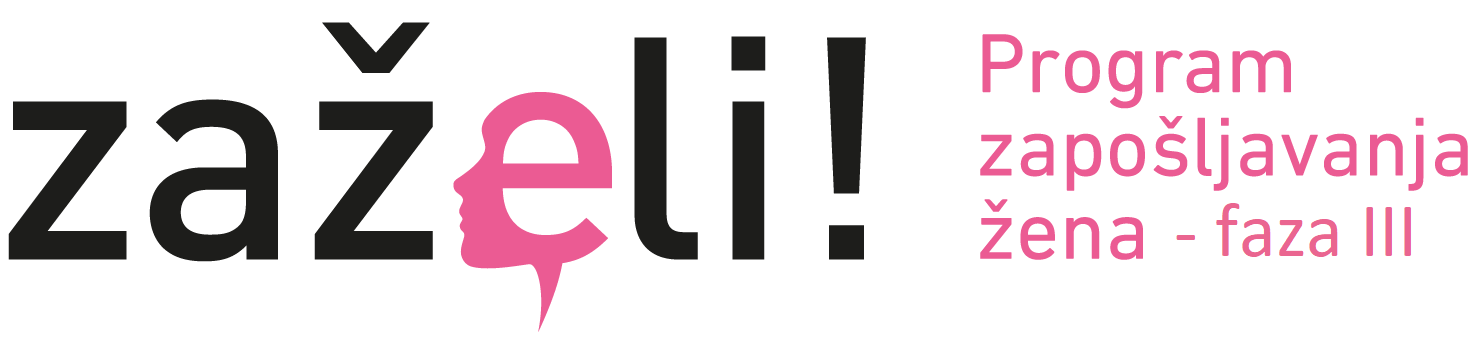 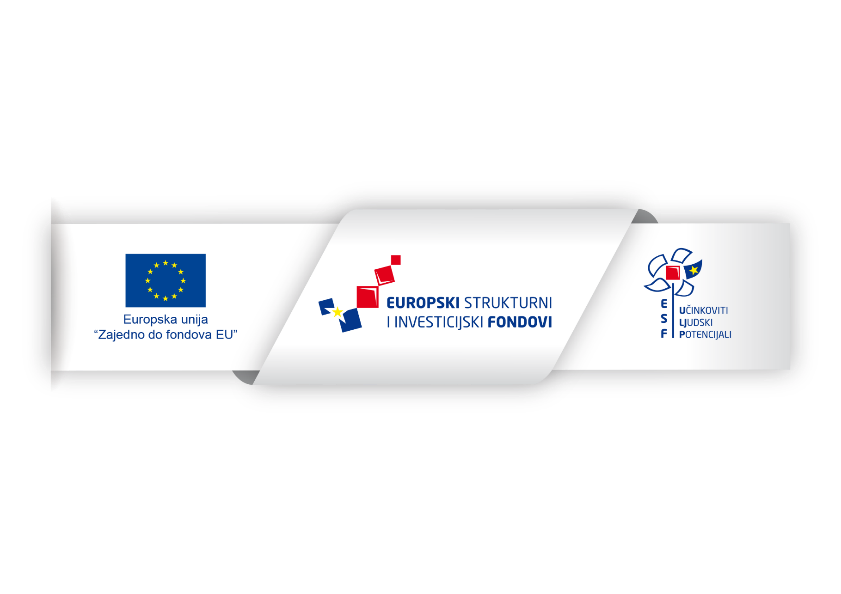 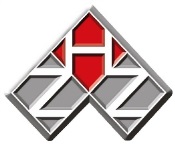 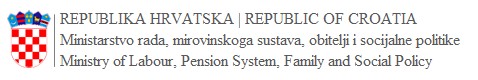 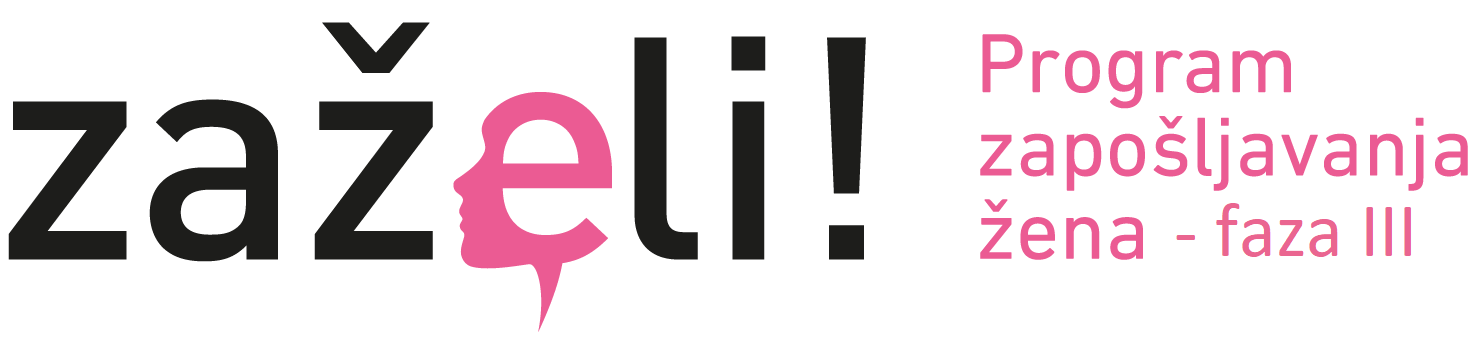 Provjera prihvatljivosti prijavitelja
Prijavitelji moraju ispunjavati sljedeće:
posjedovati pravni, financijski i operativni kapacitet za provedbu projekta;
nije prekršio odredbe o namjenskom korištenju sredstava iz Europskog socijalnog fonda i drugih javnih izvora; 
nije u postupku predstečajne nagodbe, stečajnom postupku, postupku gašenja, postupku prisilne naplate ili u postupku likvidacije;
nema duga po osnovi javnih davanja o kojima Porezna uprava vodi službenu evidenciju ili mu je odobrena odgoda plaćanja dospjelih poreznih obveza i obveza za mirovinsko i zdravstveno osiguranje.

Za potrebe utvrđivanja okolnosti navedenih u točkama 1.-3., prijavitelj uz projektni prijedlog prilaže Izjavu prijavitelja o istinitosti podataka, izbjegavanju dvostrukog financiranja i ispunjavanju preduvjeta za sudjelovanje u postupku dodjele bespovratnih sredstava i Izjavu o partnerstvu (Obrazac 3).
Okolnosti navedene u točki 4. prijavitelj dokazuje potvrdom Porezne uprave o nepostojanju javnog duga po osnovi javnih davanja, ne starijom od 30 dana od dana podnošenja projektnog prijedloga.
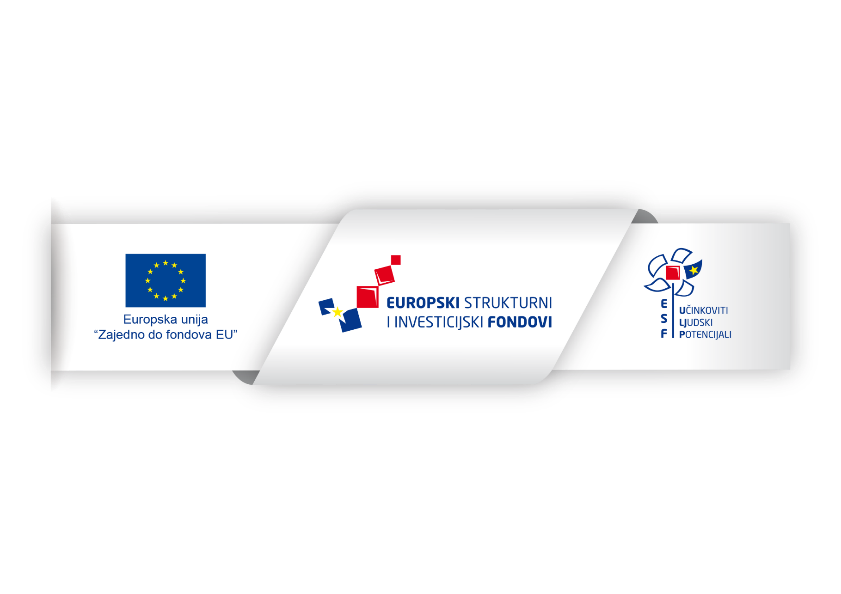 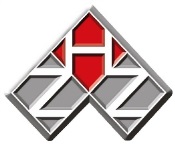 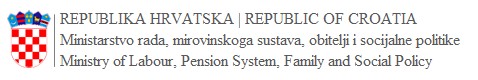 Provjera prihvatljivosti partnera
Partner(i) mora(ju) ispunjavati sve uvjete prihvatljivosti kao i prijavitelji, osim; 
obavezni partneri ne moraju ispunjavati uvjet prihvatljivosti broj 4 iz točke 2.2.1, odnosno nisu u obavezi za isto dostavljati potvrdu Porezne uprave o nepostojanju javnog duga po osnovi javnih davanja te se za njih ne vrši provjera kapaciteta projektnog partnerstva (točka 2.2.4).
Partner(i) za svoje sudjelovanje u projektu potpisuju Izjavu partnera o istinitosti podataka, izbjegavanju dvostrukog financiranja i ispunjavanju preduvjeta za sudjelovanje u postupku dodjele bespovratnih sredstava i Izjavu o partnerstvu (Obrazac 4).
Partneri aktivno sudjeluju u provedbi projekta, a troškovi koje pritom ostvaruju prihvatljivi su u   istoj mjeri kao i troškovi koje ostvaruje Prijavitelj. 

VAŽNO: 
U Prijavnom obrascu B prijavitelji obrazlažu lokaciju provedbe projektnih aktivnosti te ulogu svakog od partnera te će se po potrebi provjeravati preklapanje partnera na više prijava.
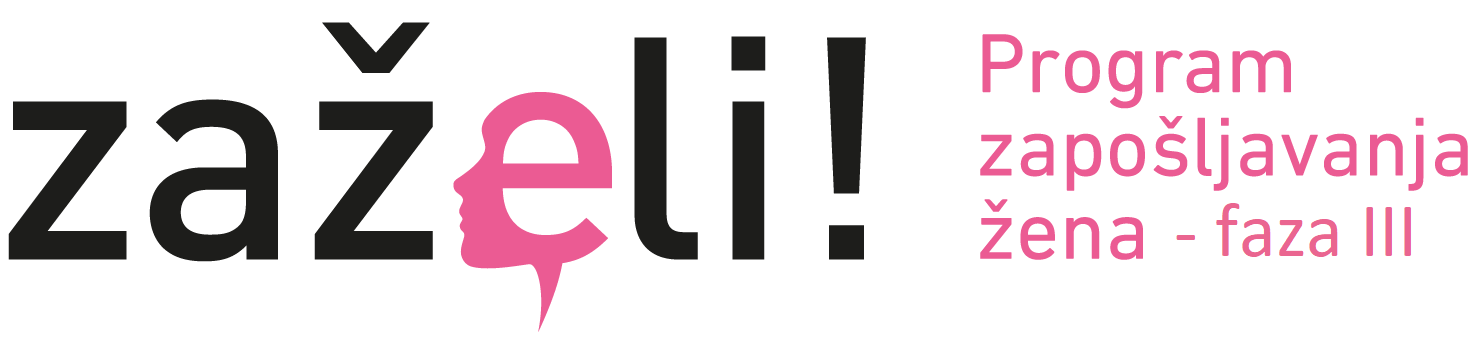 Kapaciteti projektnog partnerstva – uvjet za prijavu projektnog prijedloga
administrativni kapaciteti – minimalno 1 osoba je u radnom odnosu kod prijavitelja/partnera na dan predaje projektnog prijedloga (kumulativno na razini projektnog partnerstva)

Izvor provjere: podatci Hrvatskog zavoda za mirovinsko osiguranje (HZMO) koje će pribaviti PT2
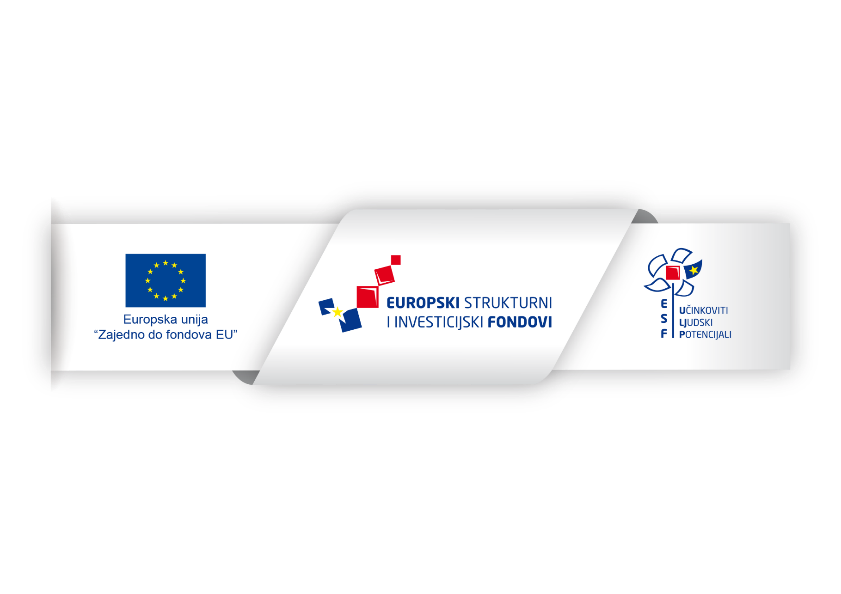 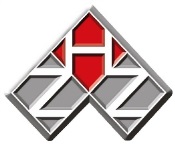 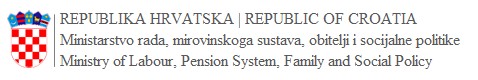 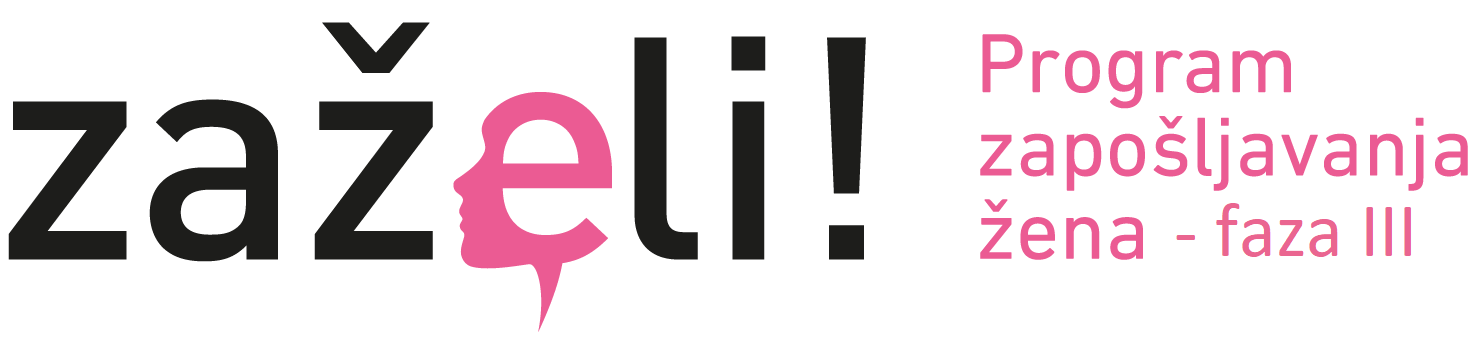 Kapaciteti projektnog partnerstva – uvjet za prijavu projektnog prijedloga
financijski kapaciteti – kumulativni prihodi prijavitelja i partnera u prethodnoj fiskalnoj godini moraju iznositi minimalno 25% od traženog iznosa u projektnoj prijavi (zadovoljenje kriterija utvrđuje se u odnosu na inicijalno traženi iznos u projektnom prijedlogu) 

Izvor provjere: financijski izvještaji prijavitelja i partnera za prethodnu godinu (2021.) – uvid u Registar neprofitnih organizacija za neprofitne organizacije dok JL(R)S dostavljaju izvještaje u sklopu projektnog prijedloga (također i za ustanove partnere) kao i one neprofitne organizacije čiji financijski izvještaji za 2021. godinu nisu javno objavljeni
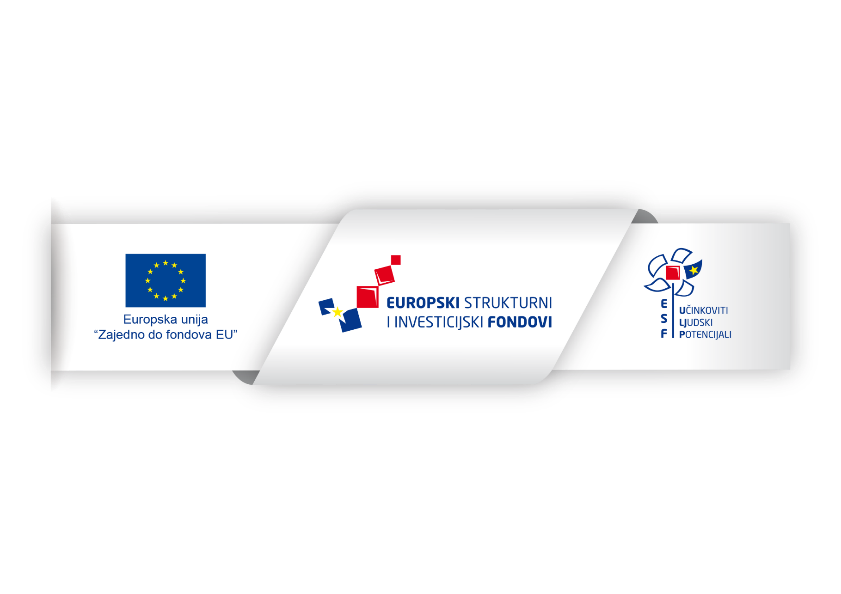 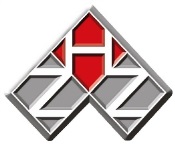 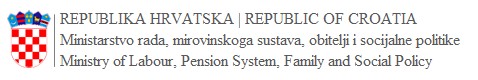 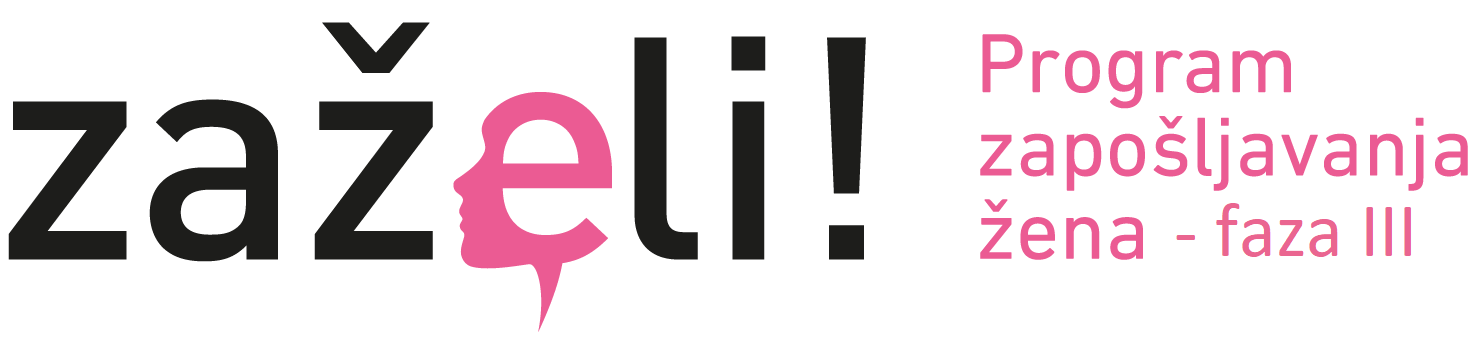 Kapaciteti projektnog partnerstva – uvjet za prijavu projektnog prijedloga
operativni kapaciteti – prijavitelj i/ili partner ima prethodno iskustvo u provedbi 1 ili više projek(a)ta kumulativne vrijednosti minimalno 75% od traženog iznosa bespovratnih sredstava u projektnoj prijavi (projekt mora biti završen najkasnije s danom predaje projektnog prijedloga na Poziv „Zaželi – program zapošljavanja žena – faza III”)

Izvor provjere: Prijavni obrazac B (točka 3, Operativni kapaciteti prijavitelja i partnera)
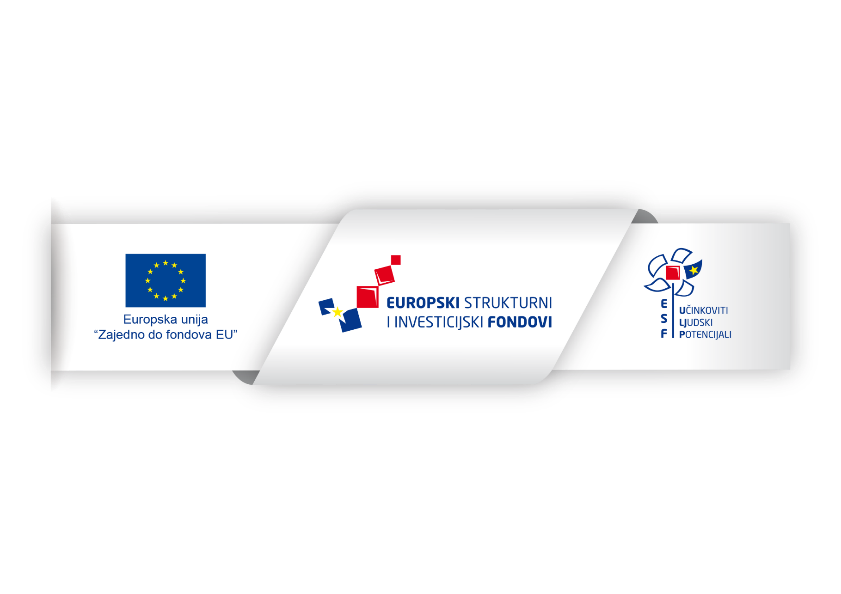 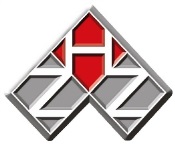 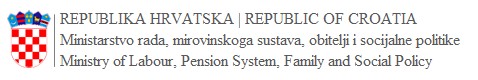 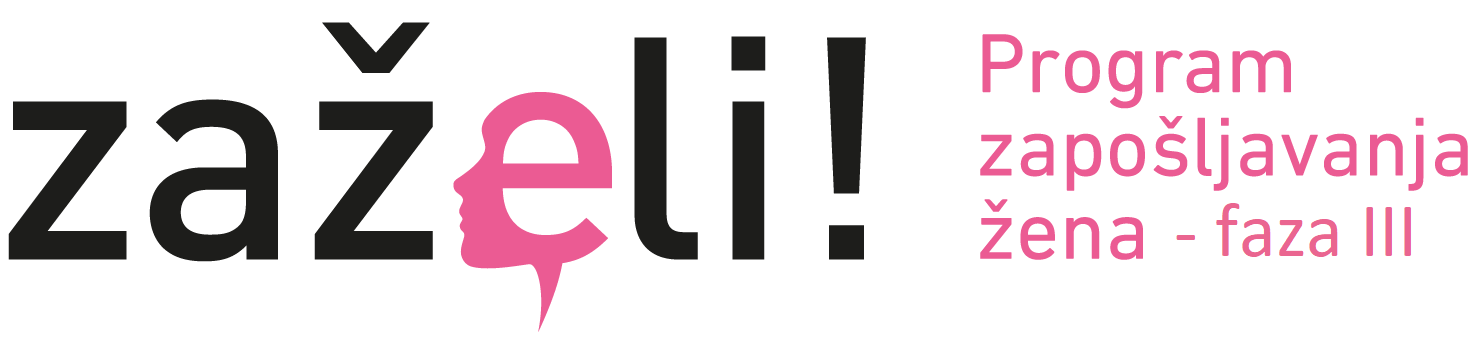 Ciljana skupina
Nezaposlene žene s najviše završenim srednjoškolskim obrazovanjem, koje su prijavljene u evidenciju nezaposlenih HZZ-a 

Prednost imaju teže zapošljive/ranjive skupine u lokalnoj zajednici


PT 2 vrši provjeru* o tome da se osoba vodi u evidenciji nezaposlenih osoba HZZ-a te provjeru o obrazovnom statusu osobe (najviše završeno srednjoškolsko obrazovanje) uvidom u evidenciju HZZ-a         
      *Korisnik projekta dužan je također osigurati te čuvati kod sebe dokumentaciju kojom dokazuje pripadnost ciljanoj 
        skupini u trenutku ulaska osobe u projektnu aktivnost.
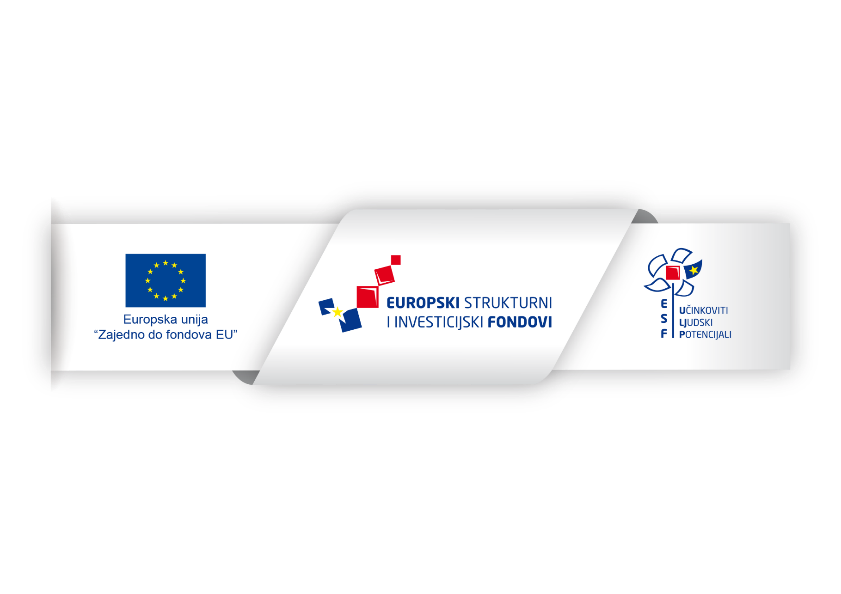 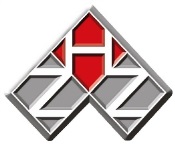 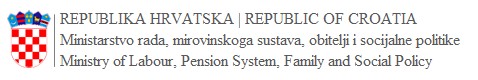 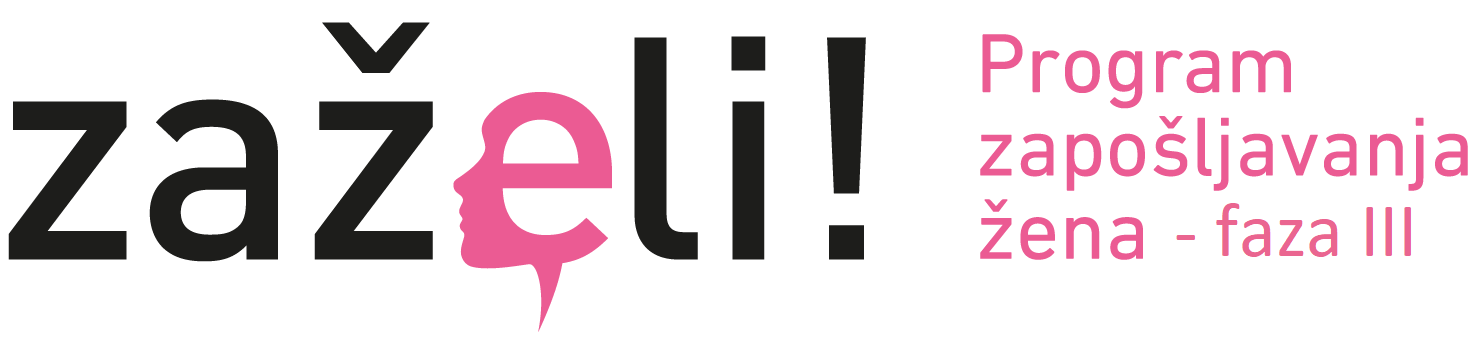 Ciljana skupina
U okviru ciljane skupine prijavitelj/partner dužan je dati prednost teže zapošljivim/ranjivim skupinama u lokalnoj zajednici:
žene od 50 godina i više, 
žene s invaliditetom, 
žrtve trgovanja ljudima, 
žrtve obiteljskog nasilja, 
azilantice, 
žene koje su izašle iz sustava skrbi (domova za djecu) i udomiteljskih obitelji, odgojnih zavoda i sl., 
liječene ovisnice, 
povratnice s odsluženja zatvorske kazne unazad 6 mjeseci, 
pripadnice romske nacionalne manjine,
beskućnice,
pripadnice ostalih ranjivih skupina. 

za ranjive skupine propisani su i dodatni dokumenti koje je nužno dostaviti, a korisnik projekta dužan je također osigurati te čuvati kod sebe dokumentaciju kojom dokazuje pripadnost ciljanoj skupini u trenutku ulaska osobe uprojektnu aktivnost.
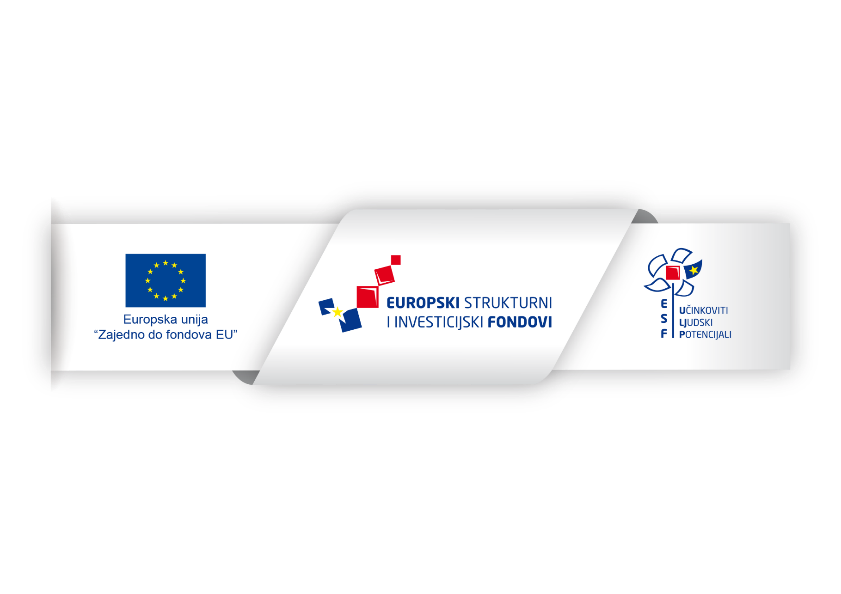 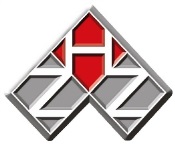 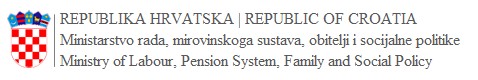 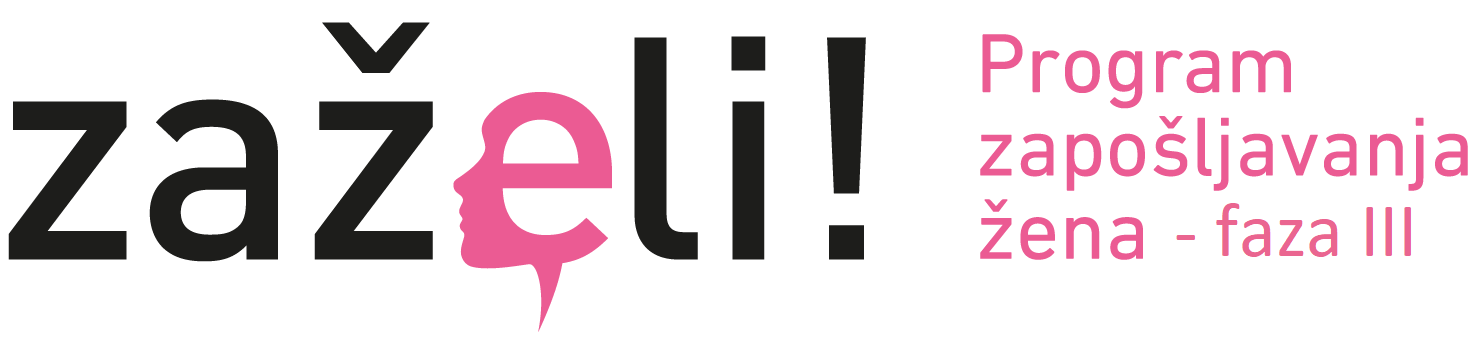 Krajnji korisnici
Osobe u starijoj životnoj dobi (65 godina i više) i/ili nemoćne osobe (uključujući osobe s invaliditetom)
Dokumenti kojima se utvrđuju uvjeti za krajnje korisnike: 
Popis krajnjih korisnika s navedenim podacima za svaku pojedinačnu osobu (ime, prezime, adresa, OIB) i to: 

• za starije osobe: ovjeren i potpisan od strane ovlaštene osobe Korisnika uz predočenje odgovarajućih dokaza za krajnjeg korisnika (preslika osobne iskaznice)
      ili
• za nemoćne osobe, neovisno o dobi: ovjeren i potpisan od strane Centra za socijalnu skrb*

*Centar za socijalnu skrb izdaje potvrdu za krajnje korisnike-nemoćne osobe (ne priznaju se osobne izjave korisnika)
  
Ako za nemoćne osobe koje su ujedno osobe s invaliditetom nije moguće dostaviti ovjeren i potpisan popis korisnika od strane Centra za socijalnu skrb, prihvatljiva je dostava nalaza, rješenja ili mišljenja relevantnog tijela vještačenja o vrsti, stupnju ili postotku oštećenja ili potvrde o upisu u Hrvatski registar osoba s invaliditetom).

Prijavitelj (Korisnik ugovora o dodjeli bespovratnih sredstava) dužan je osigurati i čuvati dokaze.
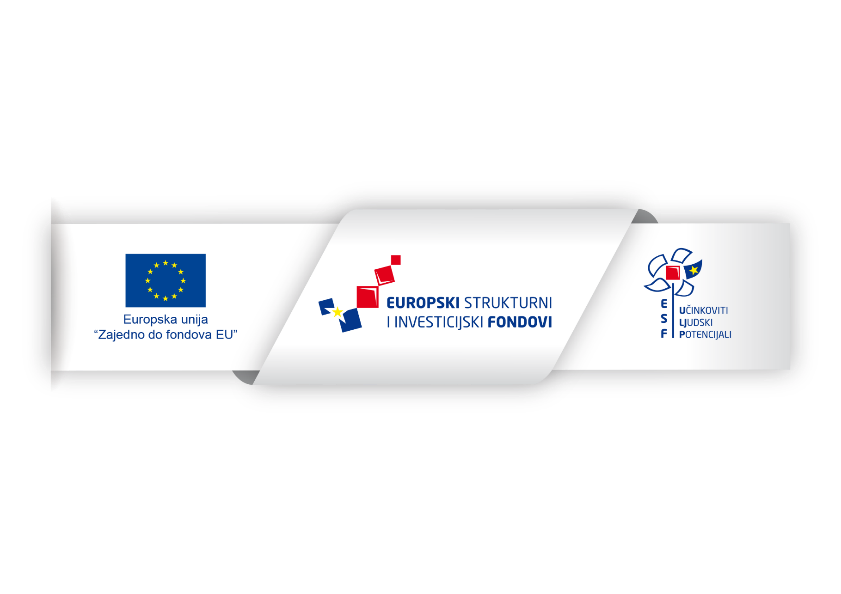 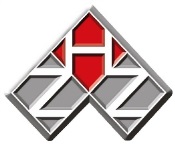 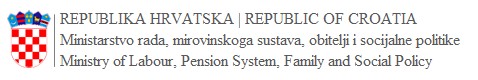 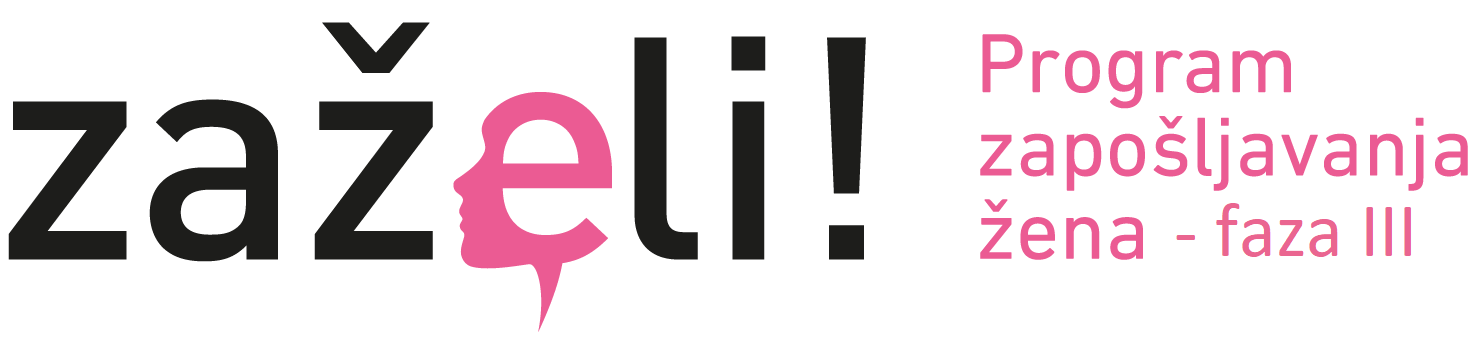 Pokazatelji
VAŽNO: Ovim Pozivom nije predviđeno dodavanje specifičnih pokazatelja. Ako prijavitelj unese dodatne specifične pokazatelje, isti se neće uzeti u obzir prilikom ocjenjivanja kvalitete projektnog prijedloga.
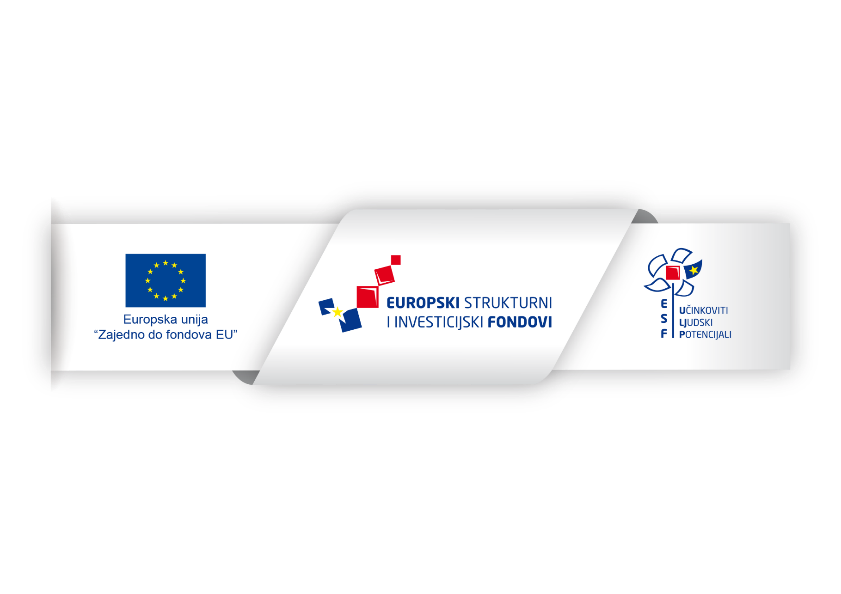 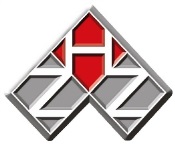 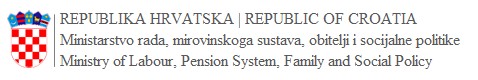 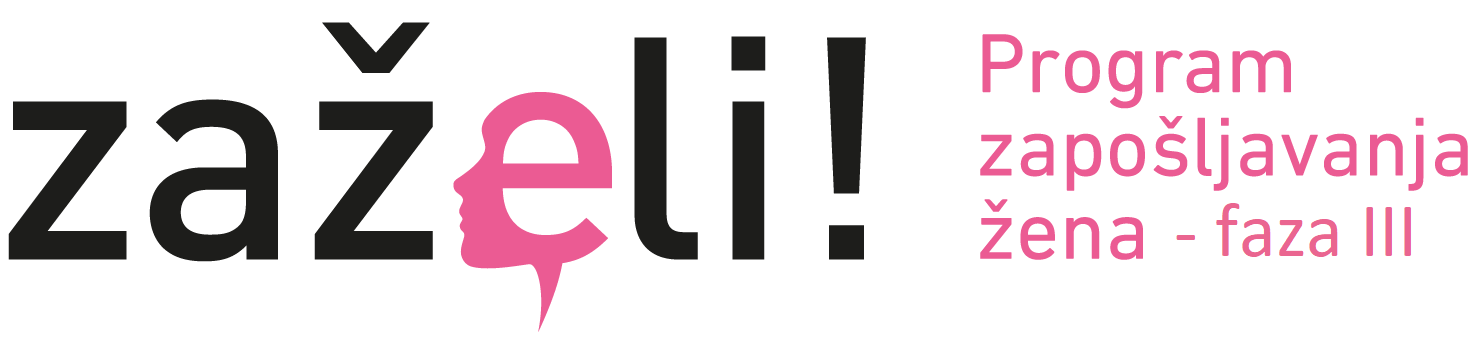 Postupak zapošljavanja pripadnica ciljane skupine
Javni poziv: 
Nužan javni poziv/natječaj za zapošljavanje pripadnica ciljane skupine,
objavljen na stranicama Hrvatskog zavoda za zapošljavanje i na stranicama prijavitelja/partnera, 
poštivanje načela jednakog i transparentnog postupanja te zabrane diskriminacije,
mora sadržavati jasne kriterije odabira za zapošljavanje pripadnica ciljane skupine, 
prednost pri zapošljavanju trebaju imati žene pripadnice teže zapošljivih/ranjivih skupina,
mora sadržavati popis svih ranjivih skupina obuhvaćenih Uputama za prijavitelje,
moguće uključiti i druge ranjive skupine, ali ih je potrebno izričito navesti u javnom pozivu/natječaju za zapošljavanje.

Potrebno osigurati jasan revizijski trag o provedenom postupku zapošljavanja! 
Ukoliko javni poziv/natječaj nije proveden kako je navedeno, troškovi projekta bit će proglašeni neprihvatljivima. 

Cjelokupnu dokumentaciju u vezi provedbe javnog poziv/natječaja za zapošljavanje, kao i dokaze za pripadnost ciljanoj skupinu (uz dokazivanje pripadnosti ranjivoj/im skupini/ama) dostavlja se PT2 uz Zahtjev za nadoknadom sredstava.
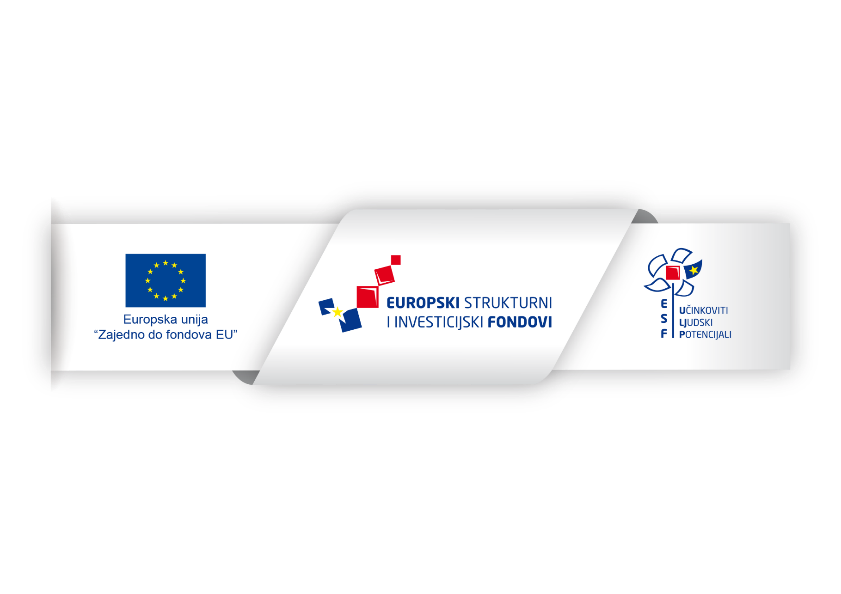 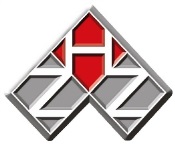 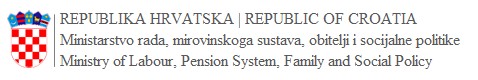 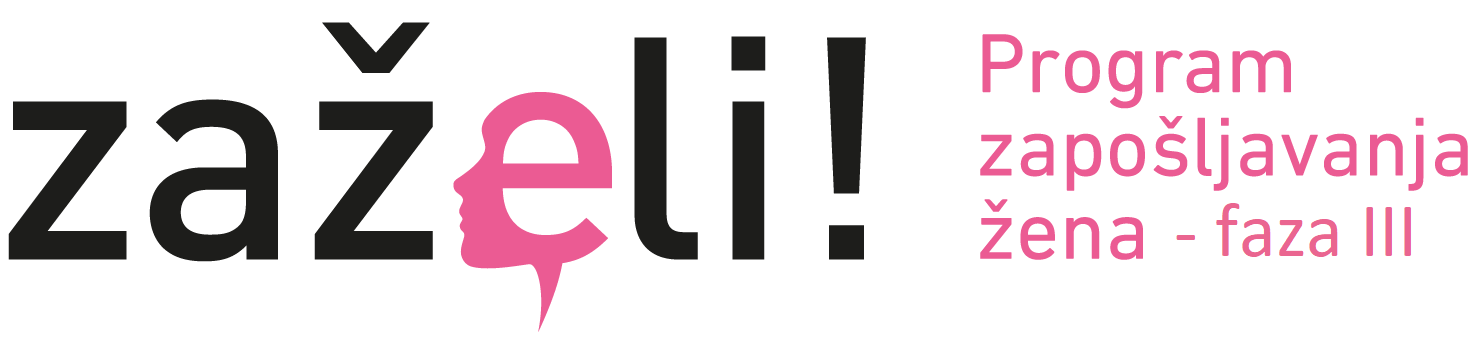 Obvezne aktivnosti i prihvatljivi troškovi
Zapošljavanje žena u svrhu potpore i podrške starijim i/ili nemoćnim osobama  kroz programe zapošljavanja u lokalnoj zajednici
zapošljavanje žena iz ciljane skupine
obvezni partneri (HZZ i CZSS) ne mogu biti provoditelji aktivnosti zapošljavanja žena iz ciljane skupine

Napomena: partneri ustanove koje imaju registriranu djelatnost pružanja usluga starijim i/ili nemoćnim osobama i koje te usluge provode kao gospodarsku djelatnost, mogu zapošljavati žene iz ciljanih skupina s ciljem pružanja potpore i podrške starijim i/ili nemoćnim osobama, ali moraju osigurati jasno razdvajanje djelatnosti, tj. dužan je osigurati navedeno razdvajanje jasnim razdvajanjem troškova
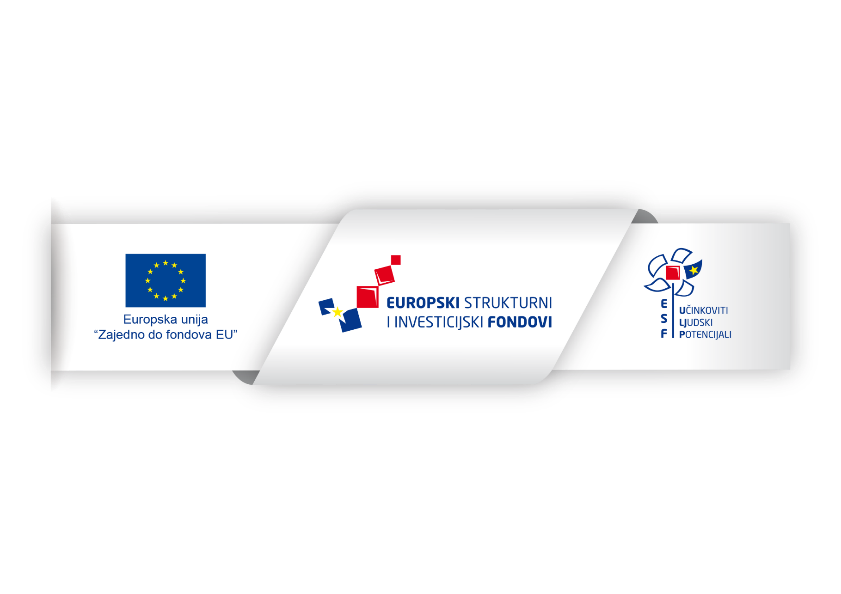 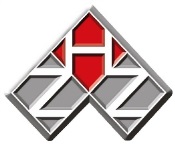 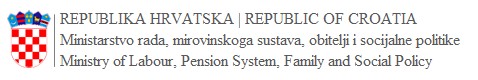 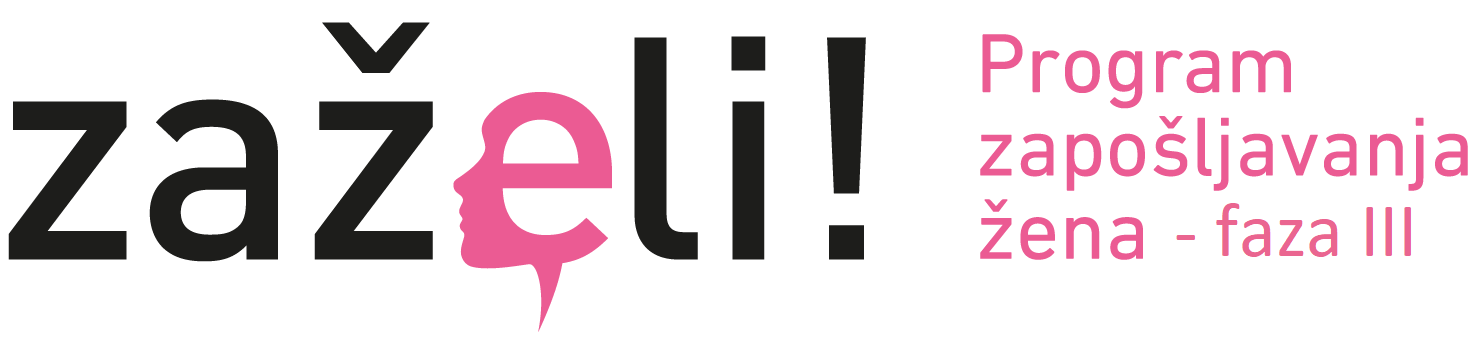 Obvezne aktivnosti i prihvatljivi troškovi
Zapošljavanje žena u svrhu potpore i podrške starijim i/ili nemoćnim osobama  kroz programe zapošljavanja u lokalnoj zajednici
Potraživanje troškova primjenom standardne veličine jediničnih troškova (SVJT), 
U slučaju ostvarenog mjesečnog rezultata (pripadnica ciljane skupine zaposlena u svrhu pružanja potpore i podrške za najmanje 6 starijih i/ili nemoćnih osoba, uz isporuku ili bez isporuke paketa kućanskih i osnovnih higijenskih potrepština),
prema iznosu utvrđenom za pojedinačnu kalendarsku godinu u kojoj je rezultat ostvaren.
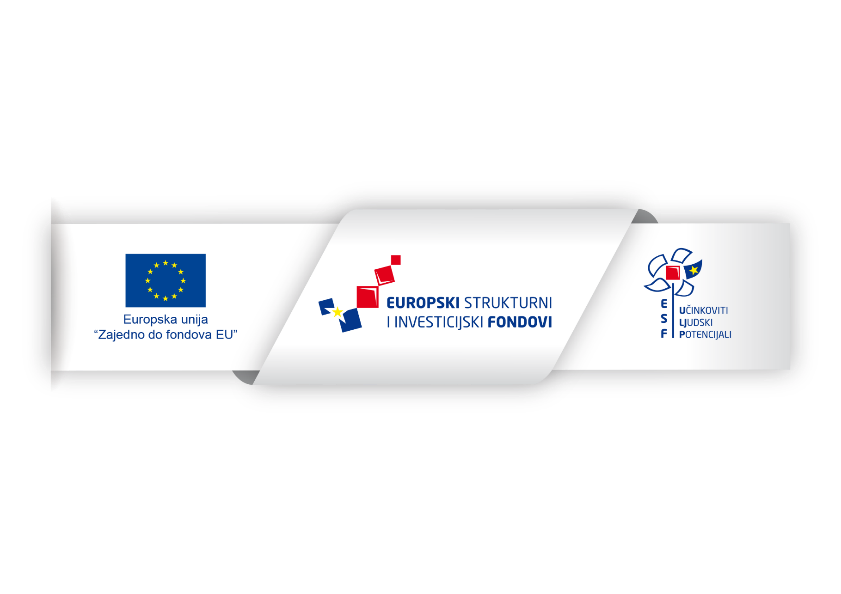 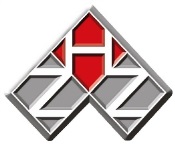 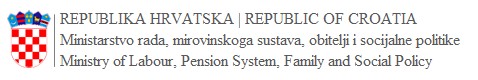 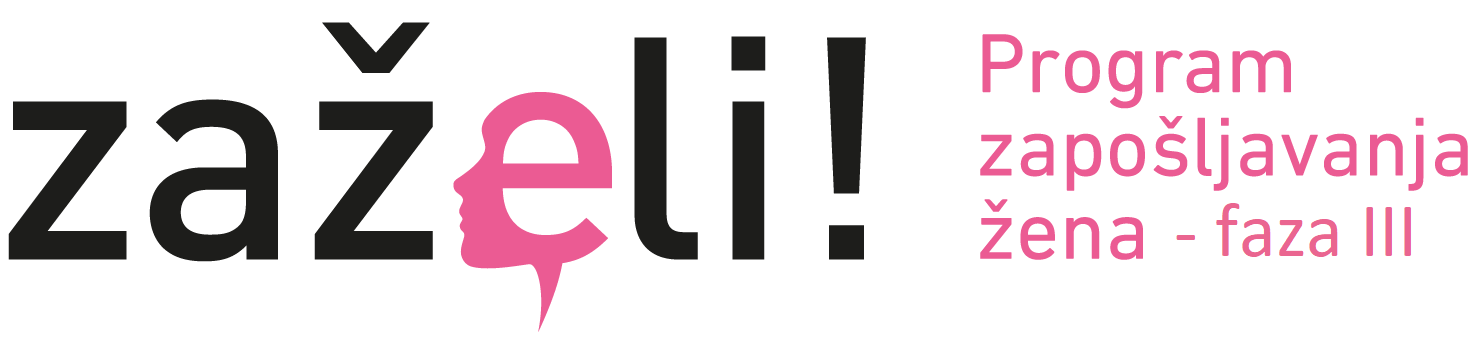 Prihvatljivi izdaci-napomene:
U vrijednost standardne veličine jediničnih troškova (SVJT) uključeni su i ne mogu se zasebno planirati ili potraživati sljedeći troškovi: 
troškovi plaće u iznosu minimalne plaće sukladno važećoj Uredbi Vlade RH o visini minimalne plaće za tekuću godinu (trošak bruto 2 plaće),
prigodne nagrade (osobni primitci poput božićnice i regresa), 
troškovi prijevoza od mjesta stanovanja do mjesta rada te tijekom rada, 
troškovi opreme, 
troškovi osoblja za upravljanje projektom i administraciju, 
troškovi koordinacije žena, 
troškovi prijevoza za provođenje kontrola krajnjih korisnika, 
neizravni troškovi te troškovi kućanskih i osnovnih higijenskih potrepština za pružanje usluga krajnjim korisnicima, ukoliko je primjenjivo.
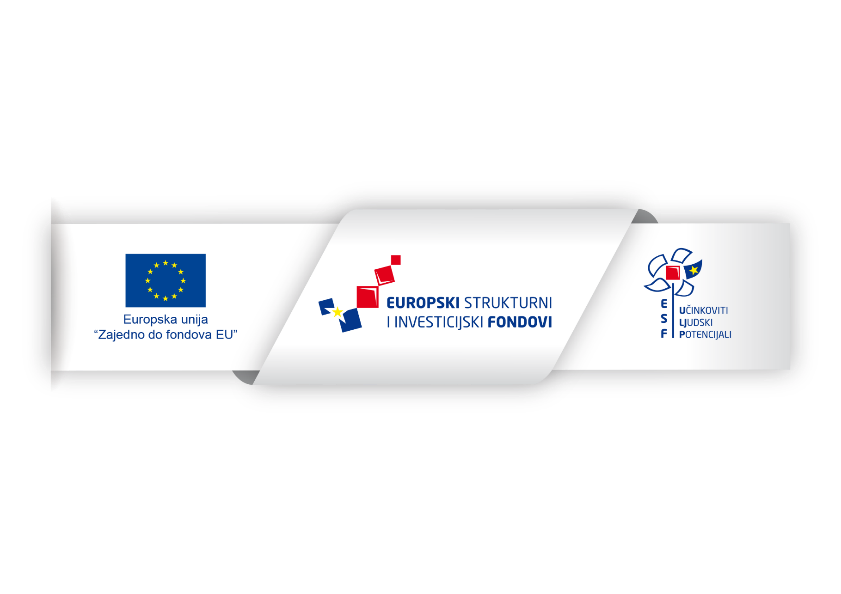 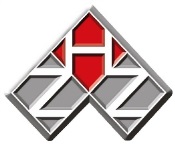 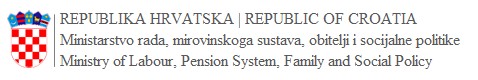 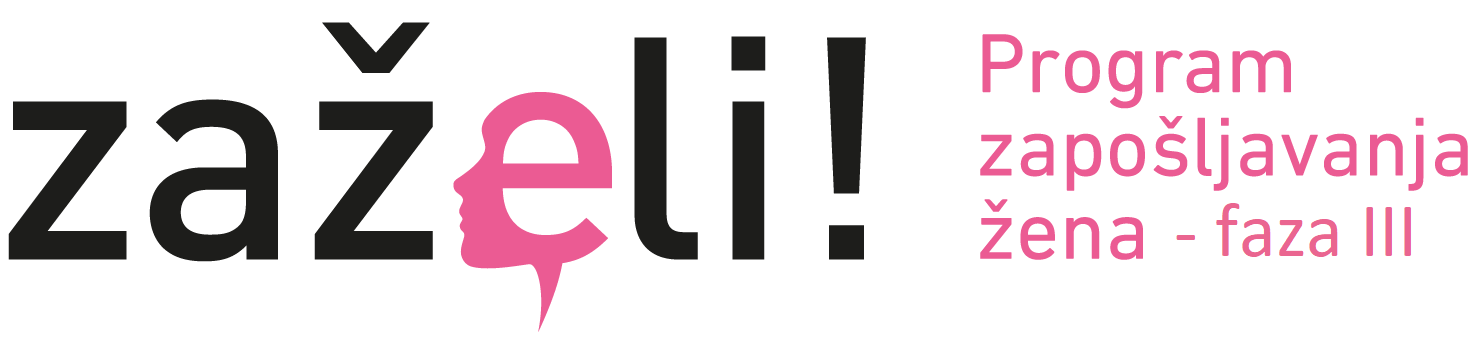 Obvezne aktivnosti i prihvatljivi troškovi
Upravljanje projektom i administracija
Provode se, međutim, pri planiranju se ne navode u zasebnom elementu u Prijavnom obrascu A niti se za njih iskazuju zasebni troškovi, 
Sadržani u standardnoj veličini jediničnih troškova (SVJT) za ovaj Poziv,
U Prijavnom obrascu A za Upravljanje projektom i administraciju ostaviti prazna polja „Početni mjesec“, „Završni mjesec“ i „Mjerljivi ishodi (kvalitativni i kvantitativni) elementa projekta”.
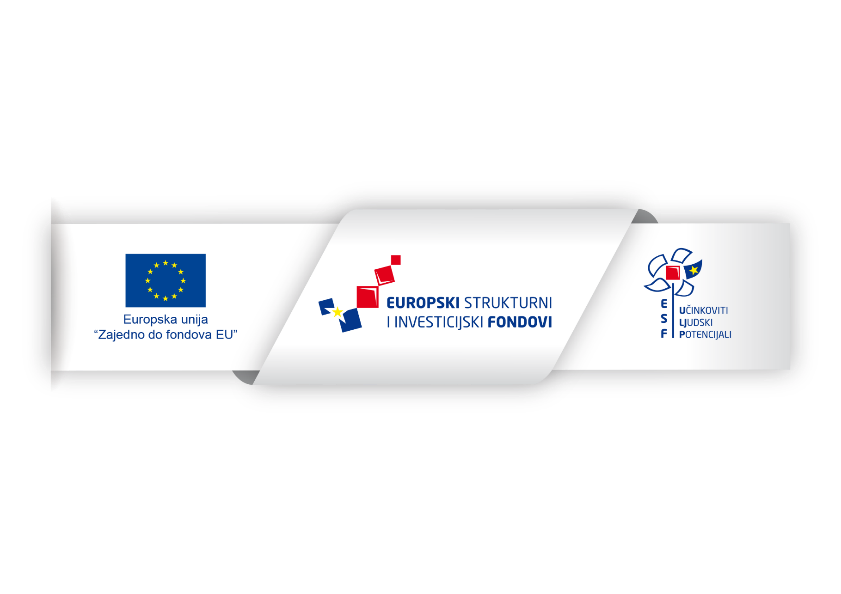 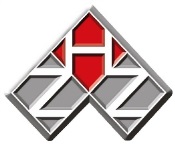 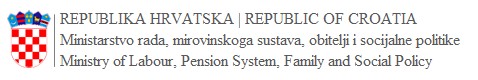 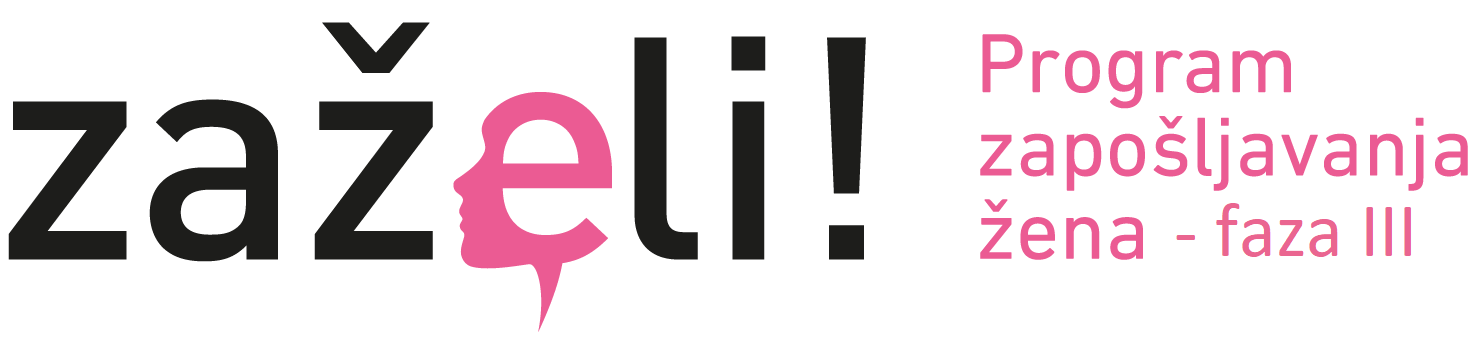 Obvezne aktivnosti i prihvatljivi troškovi
Promidžba i vidljivost
Sve aktivnosti kojima je svrha promidžba i vidljivost projektnog prijedloga moraju osigurati osnovne elemente vidljivosti vezane uz ESI fondove:

izrada promotivnih materijala,
organizacija uvodne i završne konferencije za tisak te drugih promotivnih i informativnih događanja (info pult, javna rasprava, okrugli stol i dr.),
izrada internetske stranice projekta i/ili stranice na društvenim mrežama i sl.


planiraju se i potražuju temeljem stvarno nastalih i plaćenih troškova te ne smiju iznositi više od više od 3% svih ugovorenih prihvatljivih troškova projekta.
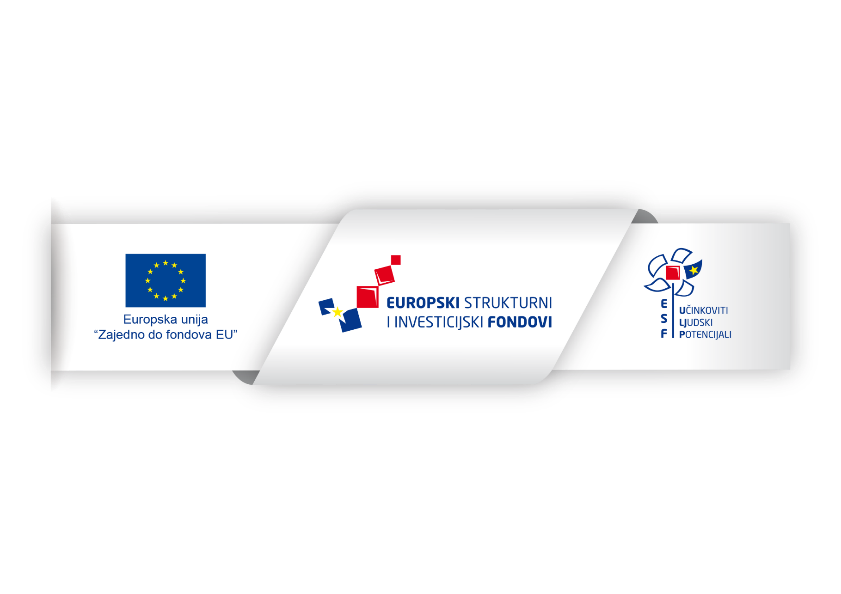 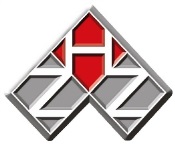 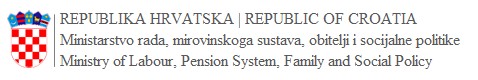 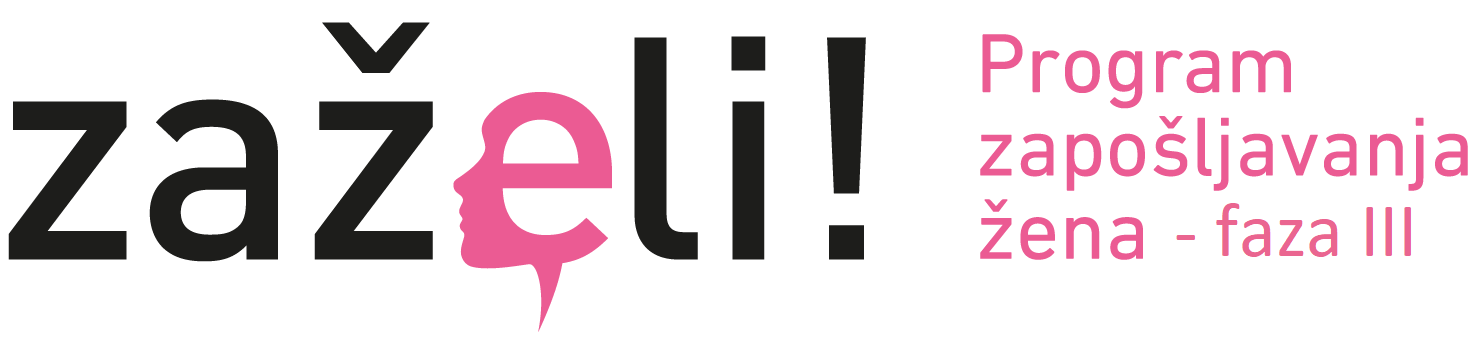 Neprihvatljivi troškovi
svi neprihvatljivi izdaci u skladu s Pravilnikom o prihvatljivosti izdataka u okviru Europskog socijalnog fonda (NN 149/14, 14/16, 74/16),
svi neprihvatljivi izdaci u skladu s Uputama o prihvatljivosti troškova plaća i troškova povezanih s radom u okviru Europskog socijalnog fonda u RH 2014 – 2020,
troškovi promidžbe i vidljivosti veći od 3% svih ugovorenih prihvatljivih troškova projekta te koji nisu u skladu s uvjetima prihvatljivosti izdataka navedenih u članku 12.2. Općih uvjeta Ugovora,
troškovi koji su već bili financirani iz javnih izvora odnosno troškovi koji se u razdoblju provedbe projekta financiraju iz drugih izvora,
drugi troškovi koji nisu u neposrednoj povezanosti sa sadržajem i ciljevima projekta,
troškovi koji se potražuju protivno uvjetima utvrđenim za potraživanje standardnih veličina jediničnih troškova ovog Poziva ,
trošak koji se odnosi na rad žena pripadnica ciljane skupine ukoliko usluga nije isporučena prema minimalno 6 krajnjih korisnika, pri čemu je trošak iznimno prihvatljiv ako je usluga isporučena manjem broju krajnjih korisnika od strane te zaposlenice, a zaposlenica je koristila godišnji odmor i/ili bila privremeno nesposobna za rad, a u tom mjesecu radi 6 radnih dana ili manje, uz uvjet da je uslugu prema minimalno 6 krajnjih korisnika kojima ta zaposlenica pruža uslugu ista pružena od strane drugih zaposlenica u sklopu projekta,
trošak koji se odnosi na rad žena pripadnica ciljane skupine ako se Korisnik/partner ne pridržava zakonskih propisa u pogledu isplate minimalne plaće,
trošak koji se odnosi na obrazovanje/osposobljavanje pripadnica ciljane skupine,
trošak rada pripadnica ciljane skupine za koje je utvrđeno da su zaposlene na temelju natječaja za zapošljavanje koji nije objavljen na stranicama Hrvatskog zavoda za zapošljavanje i stranicama prijavitelja/partnera,
trošak rada pripadnica ciljane skupine za koje je utvrđeno da su zaposlene na temelju natječaja u kojem nisu prednost u zapošljavanju imale pripadnice teže zapošljivih/ranjivih skupina definiranih ovim Pozivom.
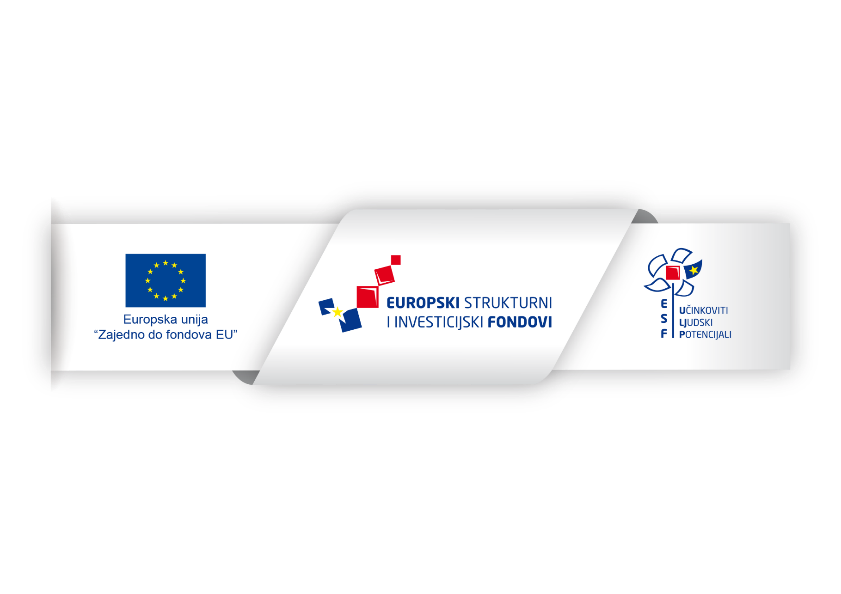 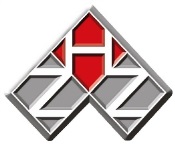 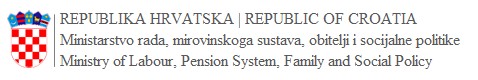 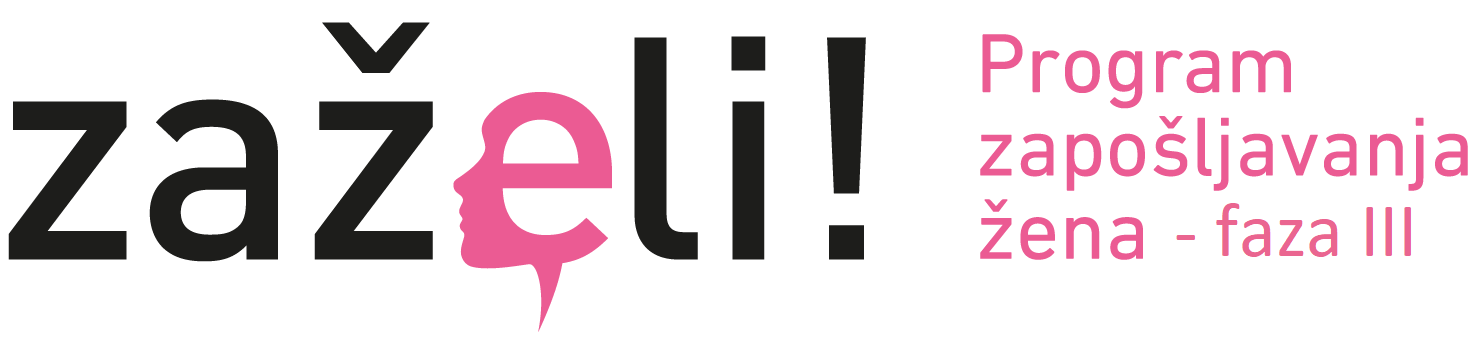 Postupak prijave
Projektne prijedloge biti će moguće podnositi od 25. svibnja 2022. godine od 9:00 sati isključivo poštanskom pošiljkom:
Hrvatski zavod za zapošljavanje
Ured za financiranje i ugovaranje projekata Europske unije
Radnička cesta 177, 2. kat
10 000 Zagreb

Prijavni obrazac A dostupan je u ESIF MIS sustavu putem poveznice navedene u točki 5. od 11.05.2022. godine

Projektni prijedlozi koji nemaju jasno naznačen datum i točno vrijeme (sati i minute) podnošenja i/ili broj pošiljke na temelju kojeg se može utvrditi datum i vrijeme slanja isključuju se iz postupka dodjele

Prijavu je potrebno poslati u zatvorenom paketu/omotnici

Krajnji rok za dostavu projektnih prijedloga je 31. kolovoza 2022. (projektni prijedlozi zaprimljeni nakon navedenog datuma neće se uzimati u obzir).
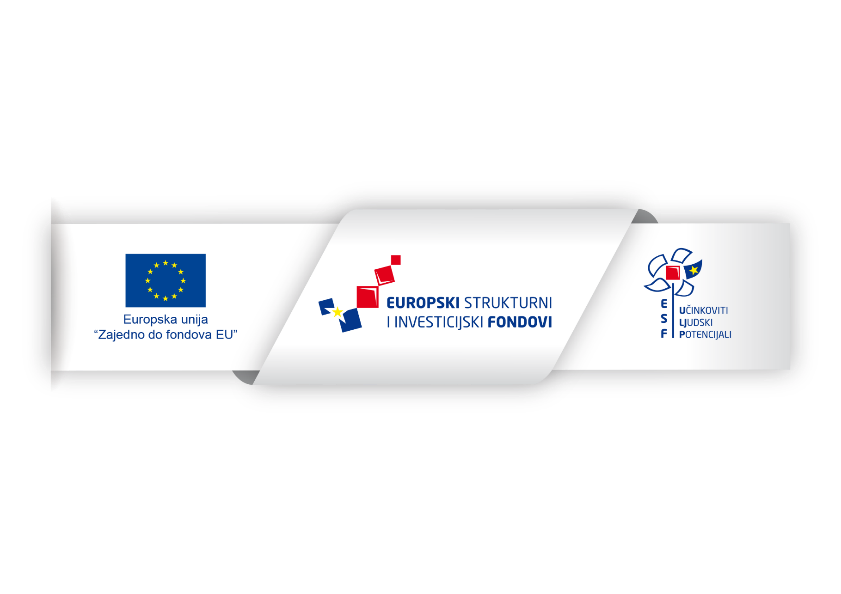 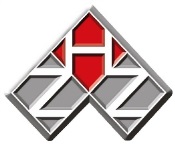 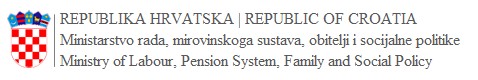 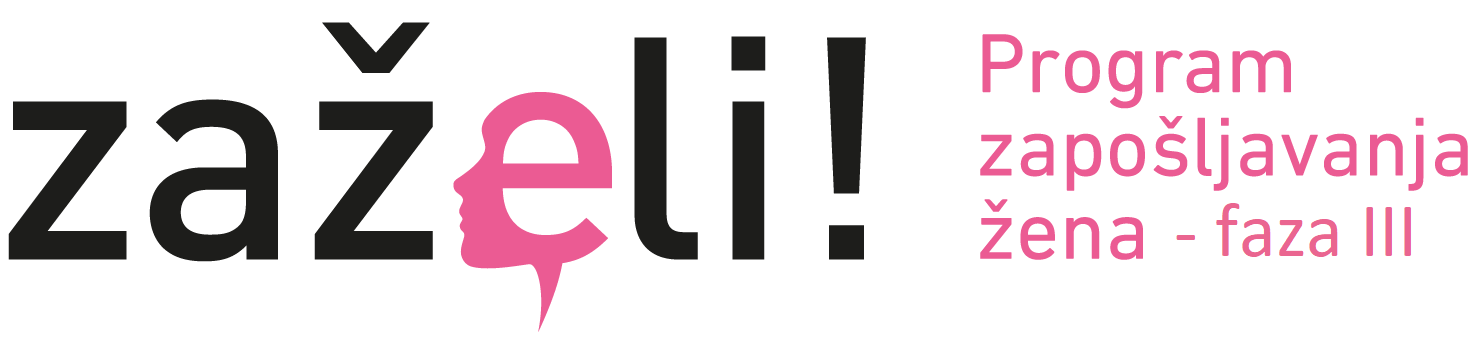 Sadržaj projektnog prijedloga
Formalno potpunim smatra se projektni prijedlog koji sadrži sve prijavne obrasce i obvezne priloge kako slijedi: 
1. Prijavni obrazac A 
FORMAT: elektronička inačica u izvornom PDF formatu izvezenom iz ESIF MIS sustava i spremljena za službeno podnošenje sa zabilježenim datumom i vremenom kad je izvezena iz ESIF MIS sustava te ne smije biti spremljena kao skica. Elektronička inačica treba biti dostavljena na CD-R ili DVD-R

2. Prijavni Obrazac B (Obrazac 2) 
FORMAT: elektronička verzija dokumenta dostavljena na CD-R ili DVD-R.
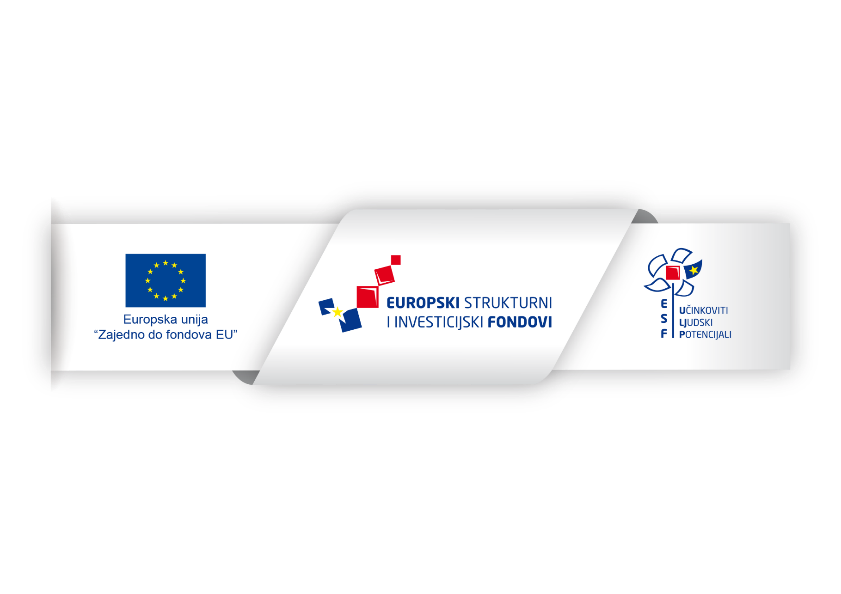 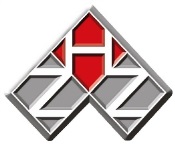 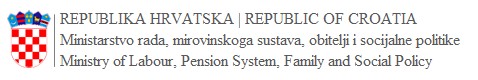 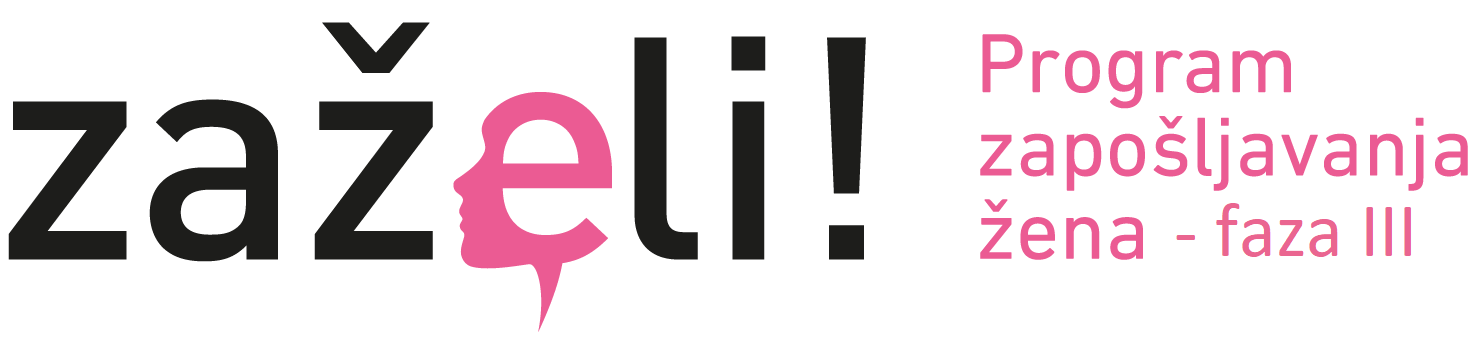 Sadržaj projektnog prijedloga
Formalno potpunim smatra se projektni prijedlog koji sadrži sve prijavne obrasce i obvezne priloge kako slijedi: 
3. Izjava prijavitelja o istinitosti podataka, izbjegavanju dvostrukog financiranja i ispunjavanju preduvjeta za sudjelovanje u postupku dodjele bespovratnih sredstava i Izjava o partnerstvu (Obrazac 3) 
FORMAT: originalna papirnata inačica Izjave datirana, potpisana od ovlaštene osobe i ovjerena službenim pečatom organizacije te elektronička preslika dokumenta. Elektronička inačica treba biti dostavljena na CD-R ili DVD-R.

4. Izjava partnera o istinitosti podataka, izbjegavanju dvostrukog financiranja i ispunjavanju preduvjeta za sudjelovanje u postupku dodjele bespovratnih sredstava i Izjava o partnerstvu (Obrazac 4). Za svakog partnera potrebno je dostaviti zasebnu izjavu.
FORMAT: originalna papirnata inačica Izjave datirana, potpisana od ovlaštene osobe i ovjerena službenim pečatom organizacije te elektronička preslika dokumenta. Elektronička inačica treba biti dostavljena na CD-R ili DVD-R
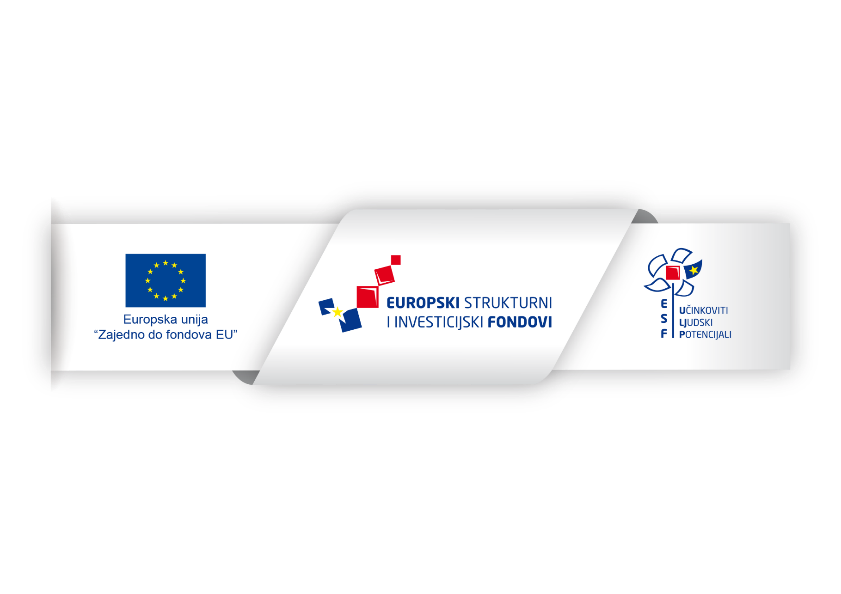 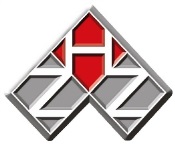 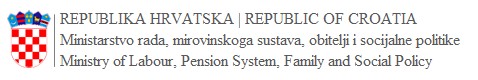 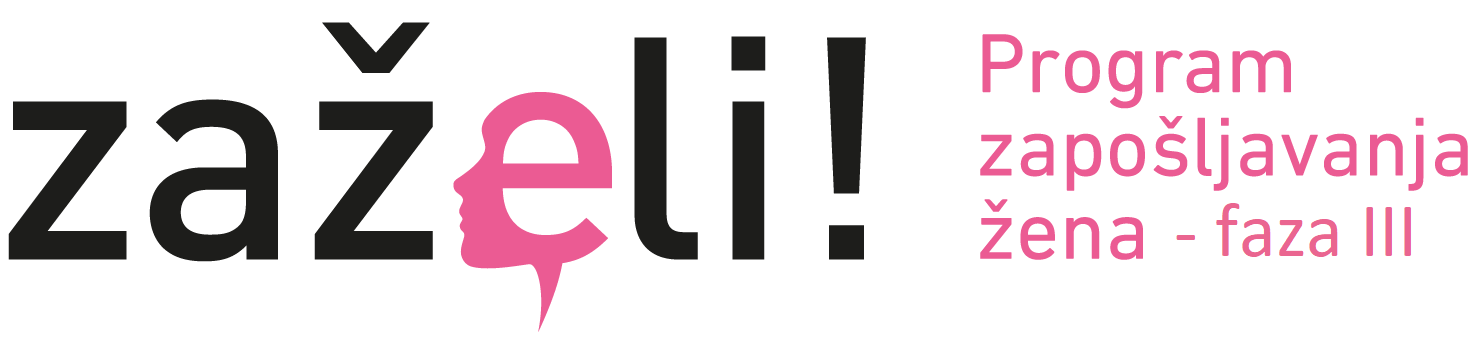 Sadržaj projektnog prijedloga
Formalno potpunim smatra se projektni prijedlog koji sadrži sve prijavne obrasce i obvezne priloge kako slijedi: 
5. Potvrda Porezne uprave da subjekt nema duga po osnovi javnih davanja o kojima Porezna uprava vodi službenu evidenciju (ne starija od 30 dana od dana podnošenja projektnog prijedloga). Potvrdu Porezne uprave potrebno je dostaviti za prijavitelja i svakog projektnog partnera, osim obaveznih partnera.
FORMAT: elektronička preslika dokumenta dostavljena na CD-R ili DVD-R

6. Dokumenti iz kojih je razvidno ispunjavanje odredbi iz točke 2.2.1, odnosno 2.2.2 za prijavitelja i sve partnere ovisno o vrsti pravne osobe
FORMAT (ukoliko je primjenjivo): elektronička preslika dokumenta/ata dostavljena na CD-R ili DVD-R
NAPOMENA: Za neprofitne organizacije, provjeru djelovanja vezanog uz obavljanje socijalne djelatnosti PT2 će izvršiti uvidom u statut ili drugi temeljni akt dostupan u elektronskoj verziji matičnog registra neprofitne organizacije, međutim ako navedeni registar ne sadrži zadnju verziju statuta ili drugog temeljnog akta, ili navedeni dokument nije dostupan u matičnom registru, potrebno je u projektnom prijedlogu za sve neprofitne organizacije (prijavitelja ili partnere) koji se nalaze u takvoj situaciji dostaviti kopiju zadnje verzije važećeg statuta ili drugog temeljnog akta.
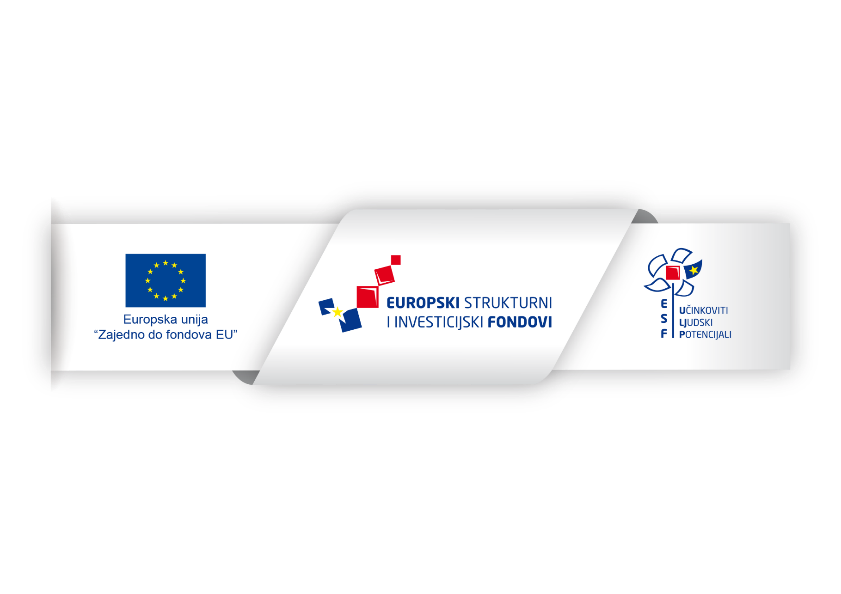 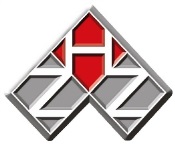 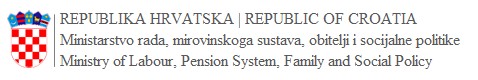 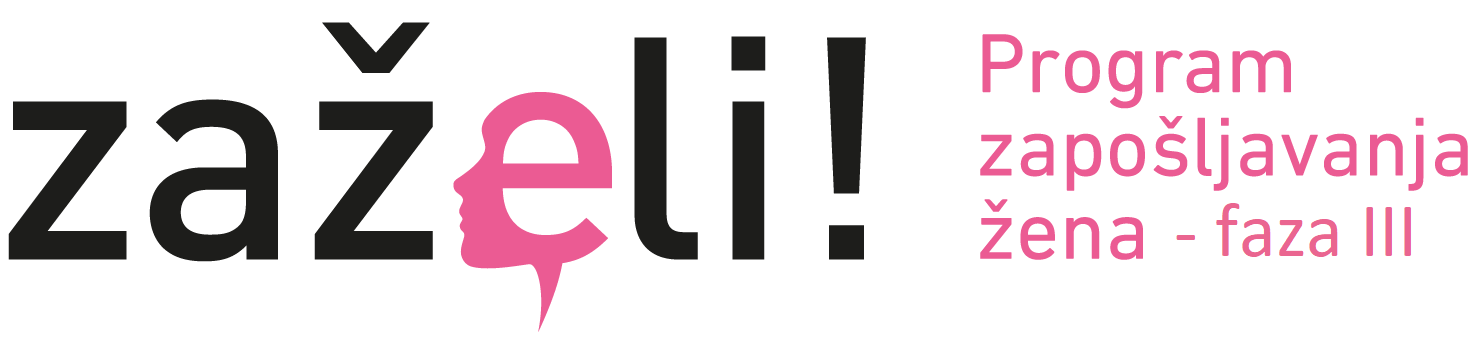 Sadržaj projektnog prijedloga
Formalno potpunim smatra se projektni prijedlog koji sadrži sve prijavne obrasce i obvezne priloge kako slijedi: 

7. Dokumenti iz kojih je razvidno ispunjavanje odredbi vezanih uz administrativne i financijske kapacitete projektnog partnerstva iz točke 2.2.4 
FORMAT (ukoliko je primjenjivo): elektronička preslika dokumenta/ata dostavljena na CD-R ili DVD-R

8. Za udruge: Ukoliko elektronička baza Registra udruga ne sadrži dokaz o usklađenosti statuta udruge sa Zakonom o udrugama („Narodne novine“, broj: 74/14 i 70/17 i 98/19), navedeni dokument je potrebno dostaviti u sklopu projektnog prijedloga. Ukoliko je udruga u svrhu usklađivanja statuta sa Zakonom o udrugama podnijela zahtjev za upis promjena nadležnom uredu državne uprave, a postupak pred nadležnim uredom nije dovršen, prilaže presliku dokaza o podnesenom zahtjevu za usklađivanjem statuta sa zakonom ako isti nije vidljiv odnosno dostupan u Registru. 
FORMAT (ukoliko je primjenjivo): elektronička preslika dokumenta/ata dostavljena na CD-R ili DVD-R
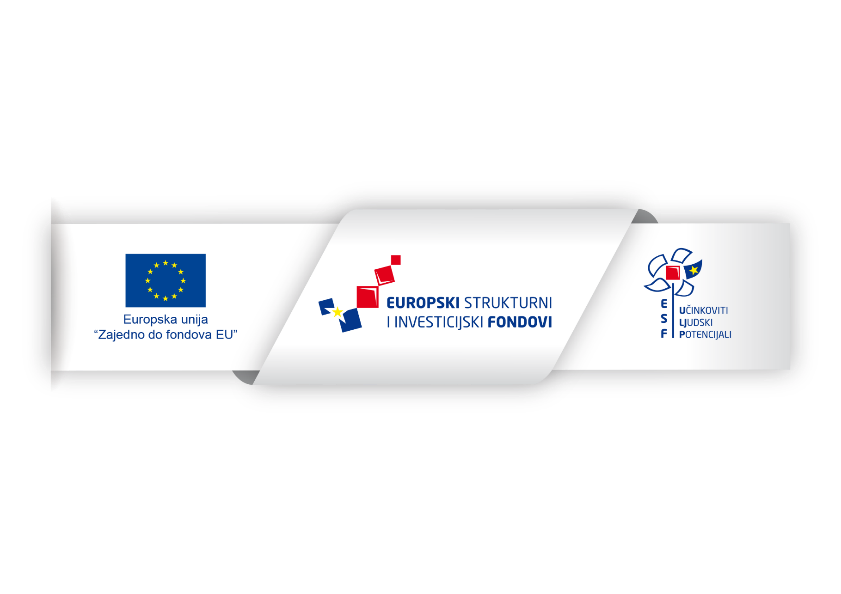 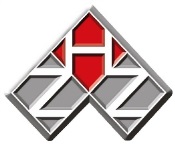 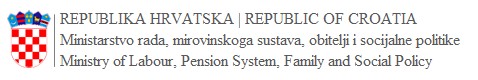 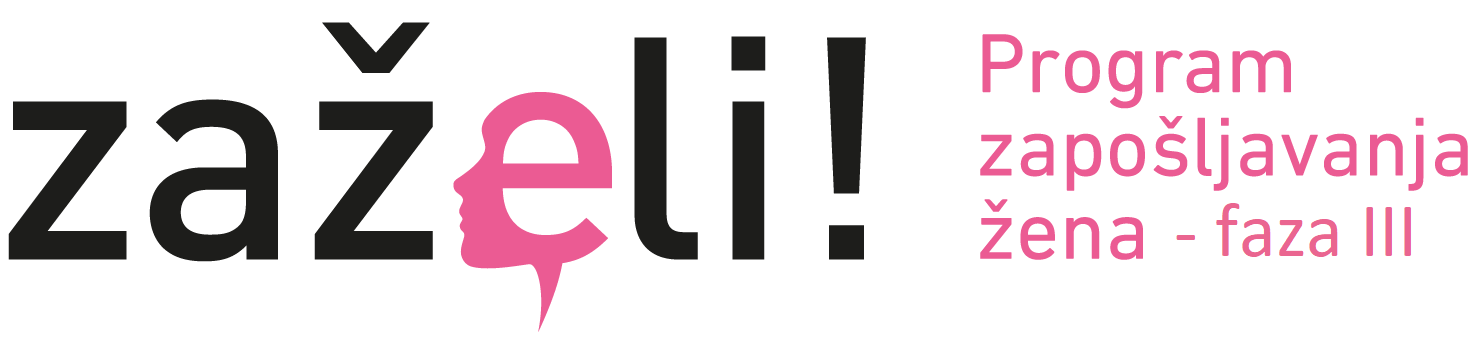 Administrativna provjera
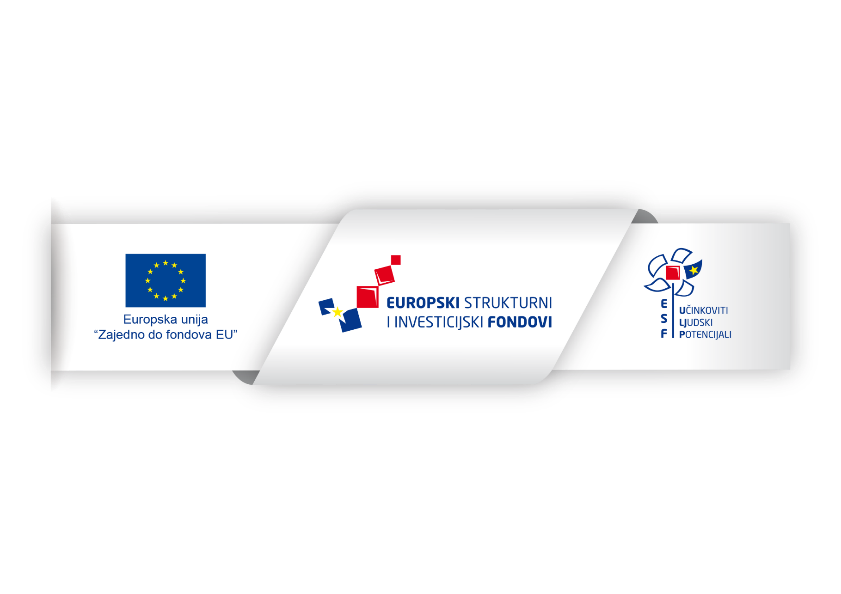 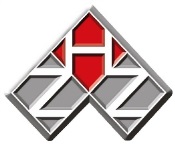 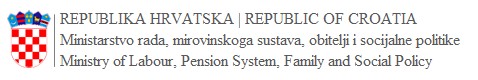 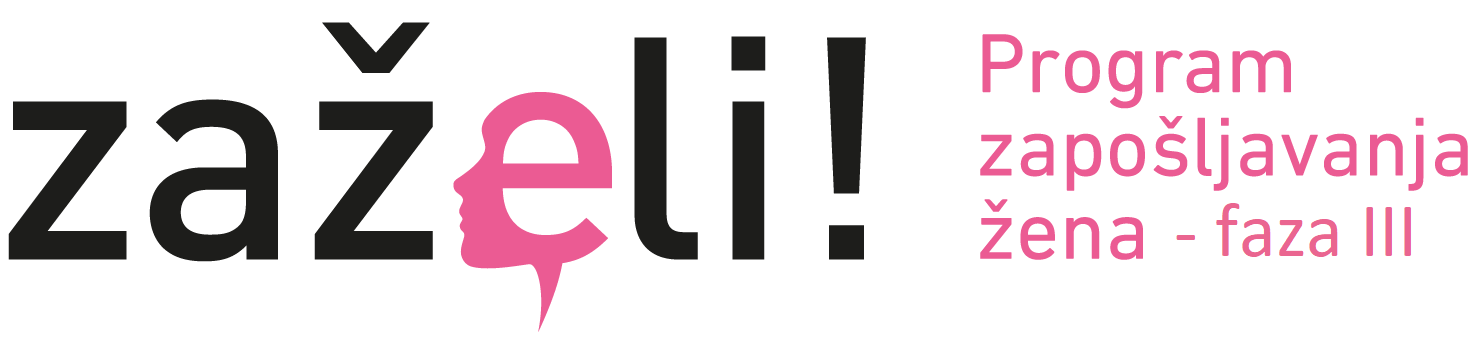 Administrativna provjera
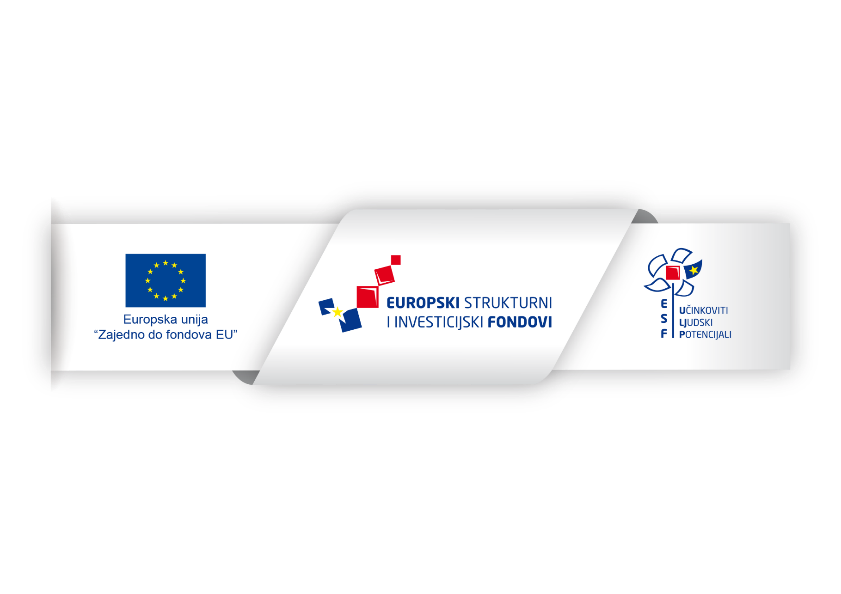 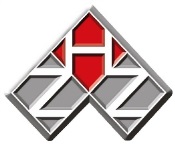 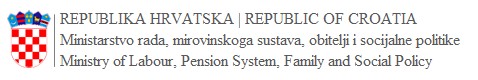 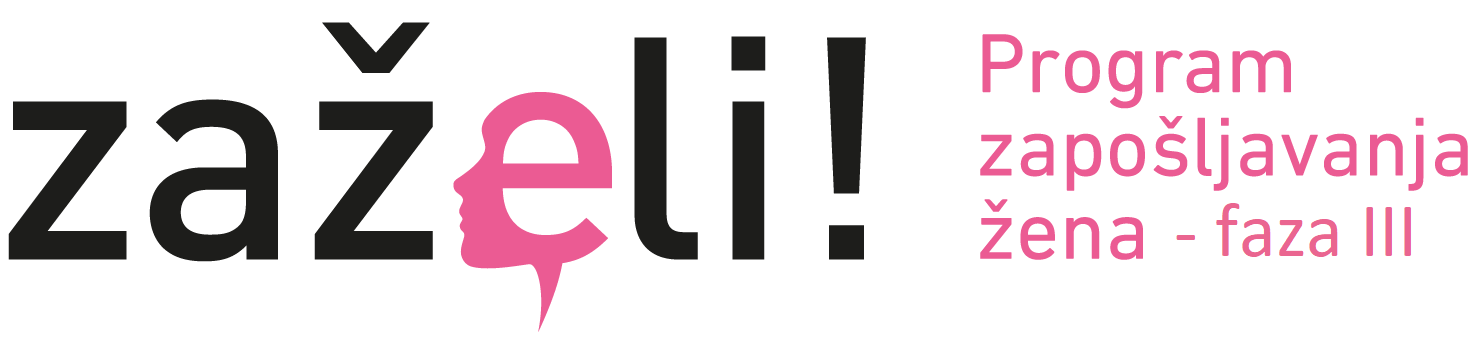 Procjena kvalitete
Odbor za odabir projekata (OOP)
vrši ocjenjivanje projektnih prijedloga prema kriterijima odabira (KO) 
provodi provjeru prihvatljivosti prijavitelja i partnera
provodi provjeru prihvatljivosti projekta, ciljeva projekta i projektnih aktivnosti
Hrvatski zavod za zapošljavanje osniva OOP od najmanje pet članova (predsjednik, tajnik te najmanje tri člana s pravom glasa). U slučaju da se u procesu odabira projektnih prijedloga koriste usluge vanjskih ocjenjivača/ica, rezultate njihovih ocjena pregledavat će i članovi OOP-a.

NAPOMENA: Izvor provjere Prijavni obrazac A izvezen iz MIS sustava, Izjave prijavitelja/partnera (Obrasci 3 i 4), ali i Prijavni obrazac B (NOVO)!
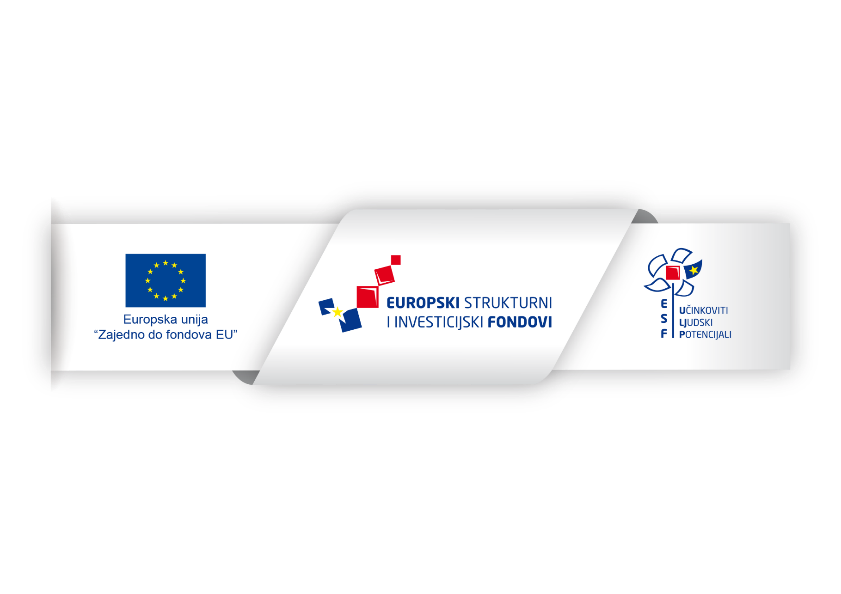 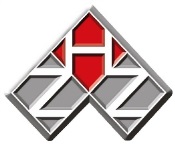 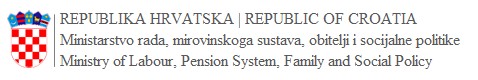 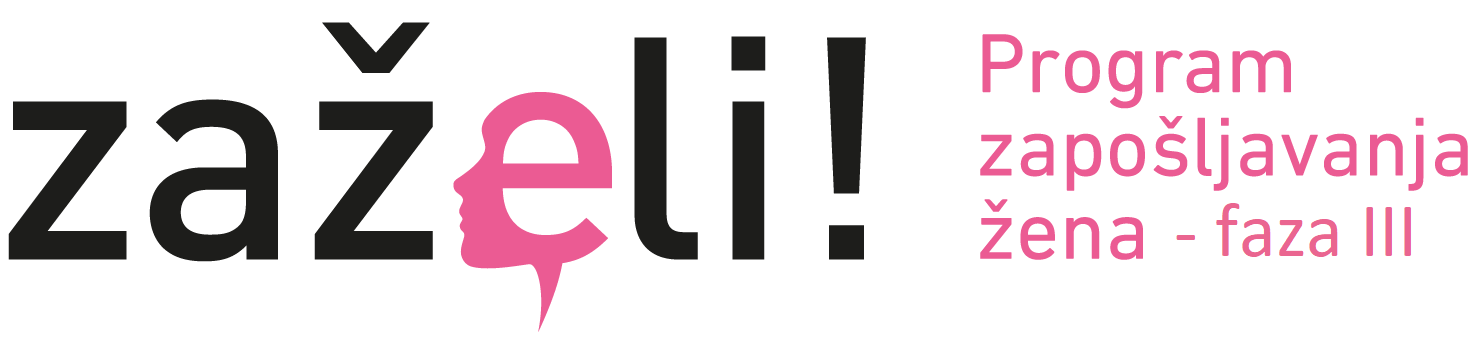 Kriteriji odabira i pitanja za kvalitativnu procjenu
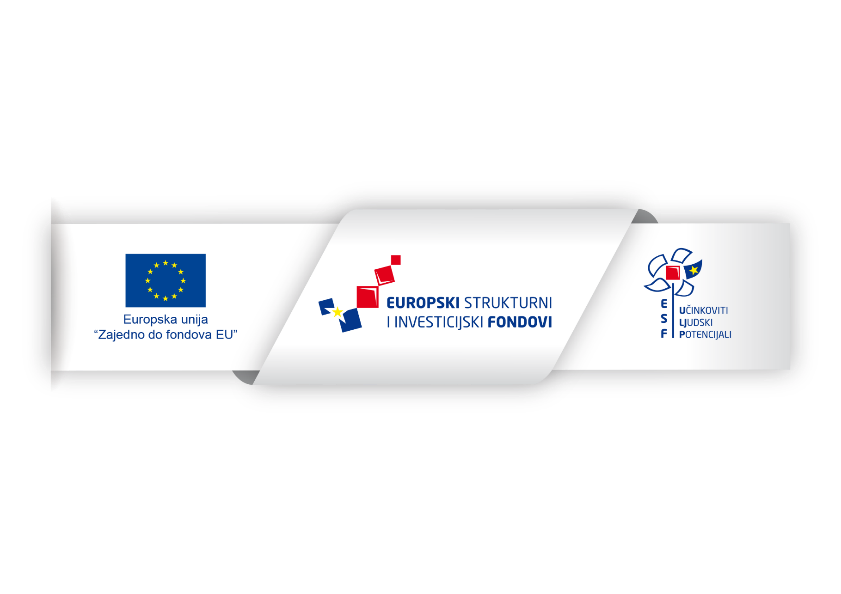 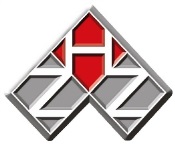 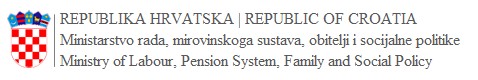 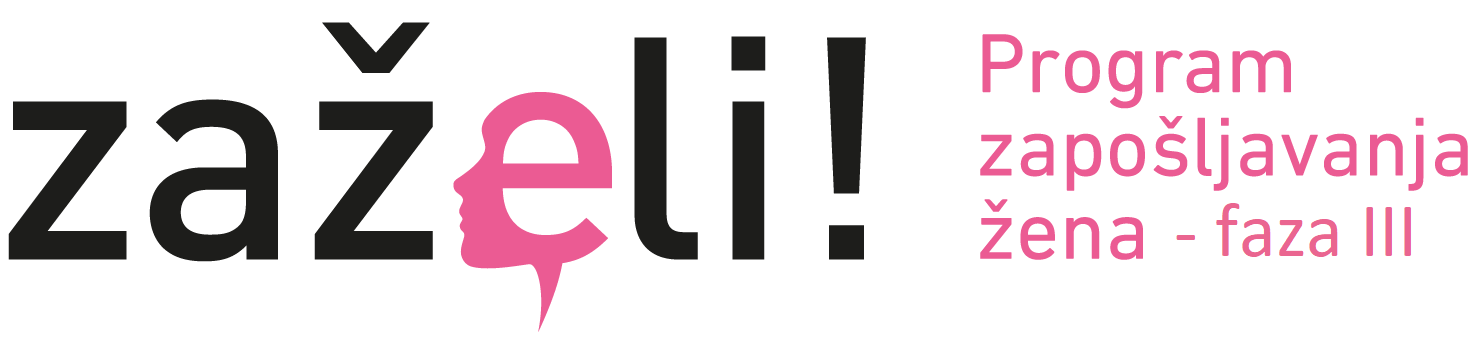 Kriteriji odabira i pitanja za kvalitativnu procjenu
MINIMALAN BROJ BODOVA KOJI JE POTREBNO OSTVARITI JE 90!
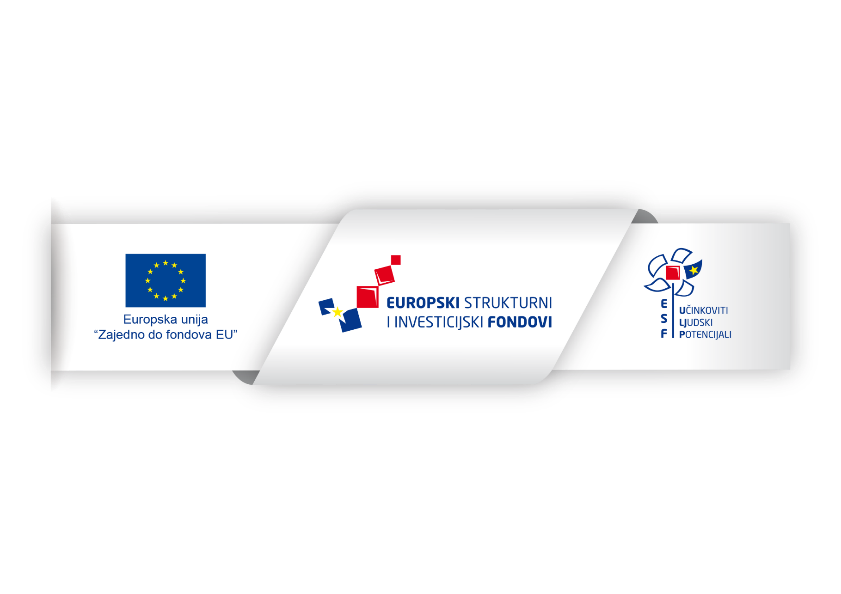 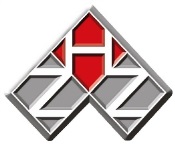 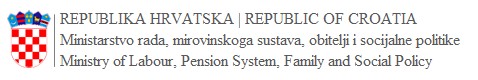 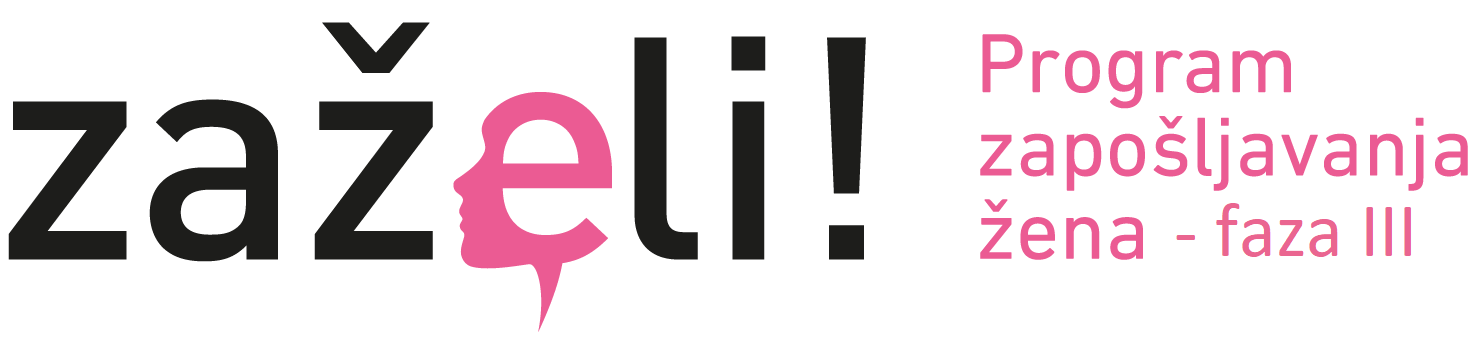 Rangiranje projektnih prijava
Projektni prijedlozi rangiraju se po načelu prvenstva prema datumu i vremenu podnošenja pojedinog projektnog prijedloga na Poziv.
Ako više projektnih prijedloga ima isti datum i vrijeme podnošenja, a samo dio od tih projektnih prijedloga može ući u financijsku omotnicu, prednost u rangiranju navedenih projektnih prijedloga imaju oni koji s većim brojem doprinose pokazatelju CO01 nezaposleni, uključujući dugotrajno nezaposlene. 
No ukoliko i dalje samo dio projektnih prijedloga s istim datumom i vremenom te istim doprinosom pokazatelju CO01 može ući u financijsku omotnicu, u tom slučaju prednost u rangiranju navedenih projektnih prijedloga imaju oni u kojima se projektne aktivnosti pružanja pomoći krajnjim korisnicima provode u županiji/ama u kojoj/ima je stopa nezaposlenosti viša od prosjeka Republike Hrvatske.
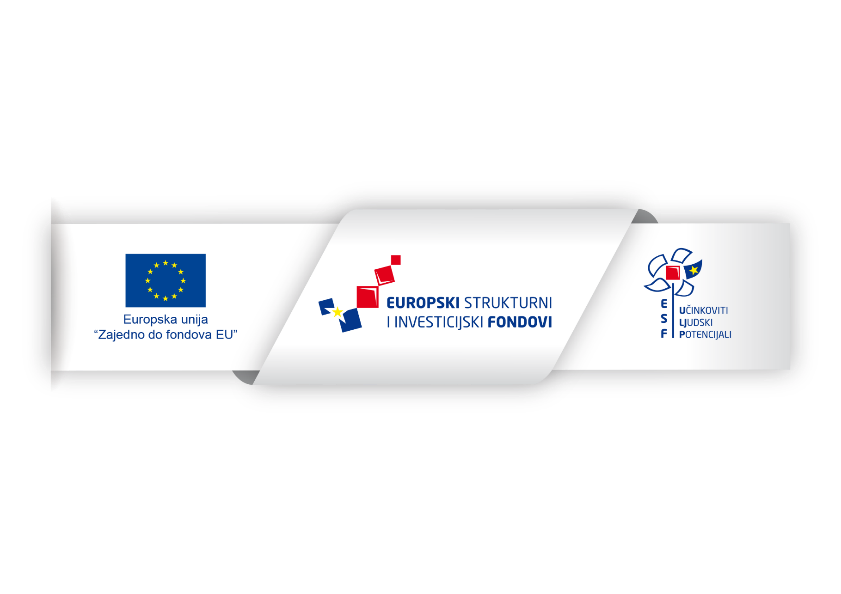 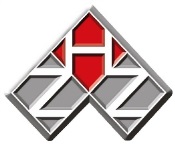 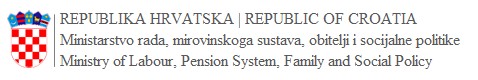 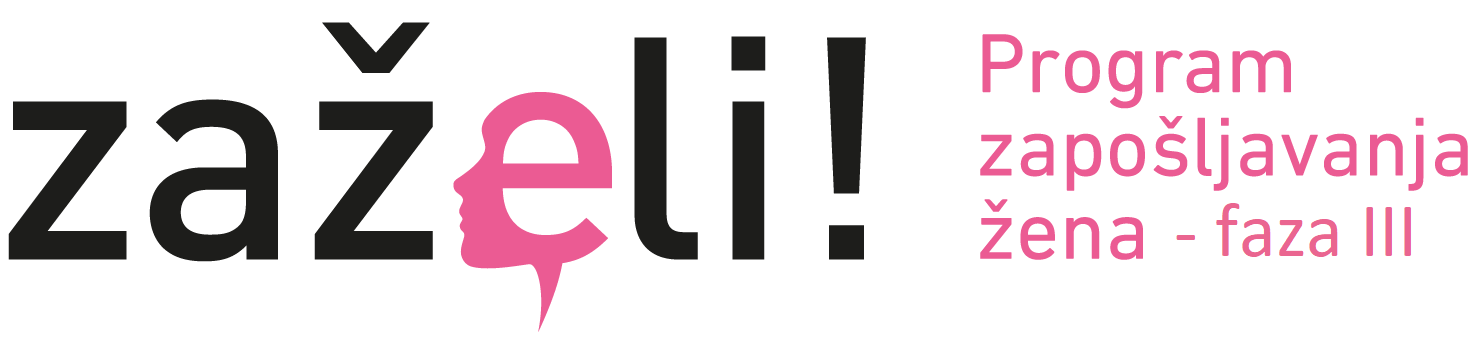 Odluka o financiranju
Donosi ministar rada, mirovinskoga sustava, obitelji i socijalne politike:

zasebno za svaki projektni prijedlog i to po završetku postupka dodjele za svaki pojedini projektni prijedlog koji je uspješno prošao sve prethodne faze postupka dodjele; ili 
skupno za određeni broj projektnih prijedloga po završetku postupka dodjele za svaki takav pojedini projektni prijedlog koji je uspješno prošao sve prethodne faze postupka dodjele
Potpisivanje ugovora - u roku od 30 kalendarskih dana od dana objave Odluke o financiranju.
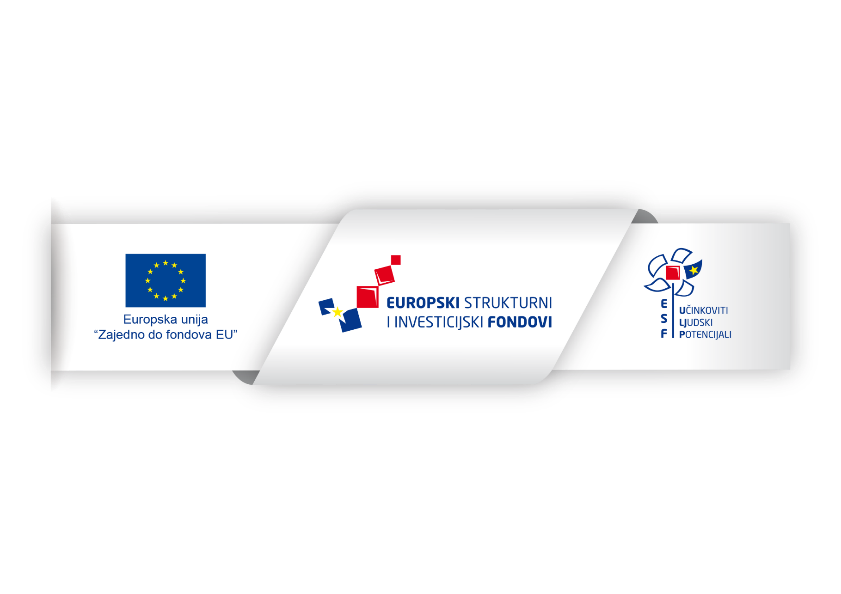 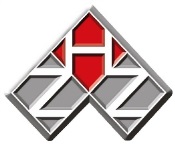 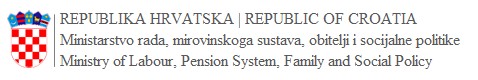 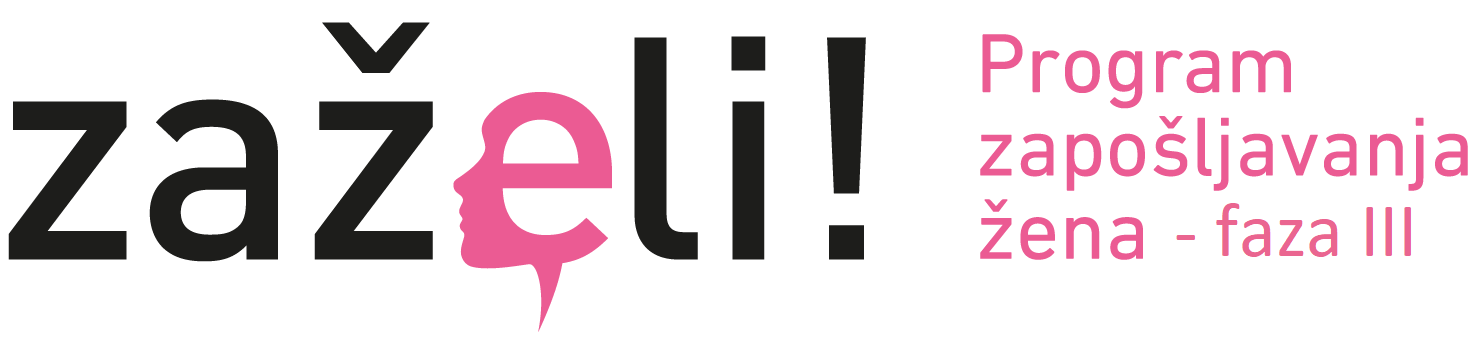 Informacije o Pozivu
Upute za prijavitelje, zajedno s ostalom natječajnom dokumentacijom, objavljene su na internetskim stranicama www.esf.hr i www.strukturnifondovi.hr
Prijava na Poziv elektronički ispunjena na Prijavnom obrascu A koji je dostupan na sljedećoj poveznici: 
https://esif-wf.mrrfeu.hr/
Šifra Poziva UP.02.1.1.16

Pitanja mogu biti poslana na elektroničku adresu esf.pozivi@mrosp.hr najkasnije 14 kalendarskih dana prije isteka roka za podnošenje projektnih prijedloga.
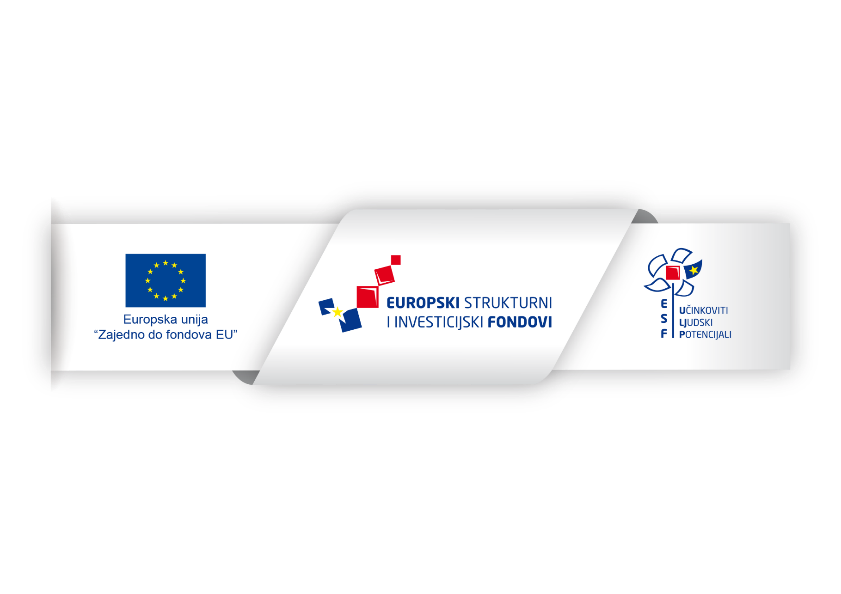 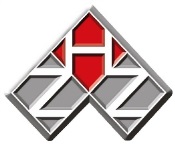 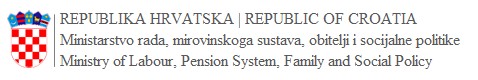 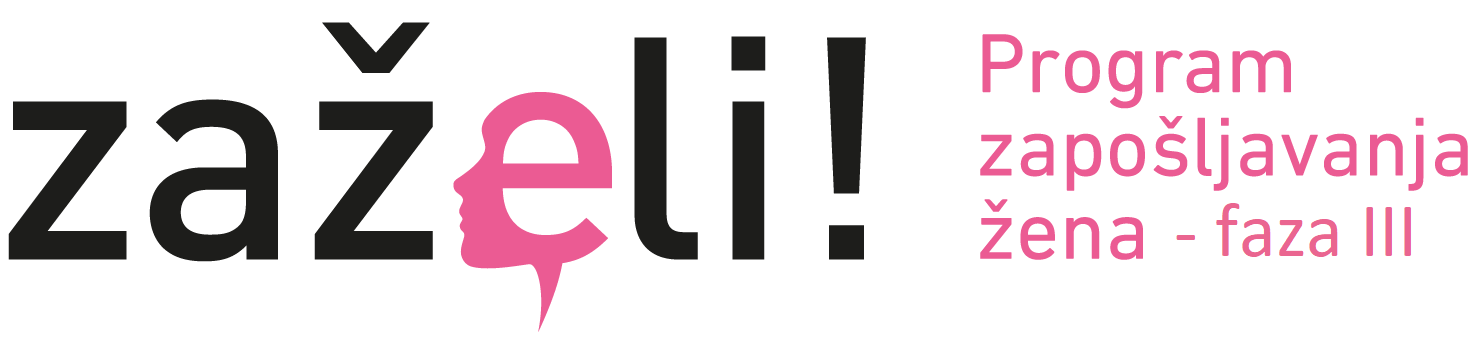 Zahvaljujemo na pažnji!
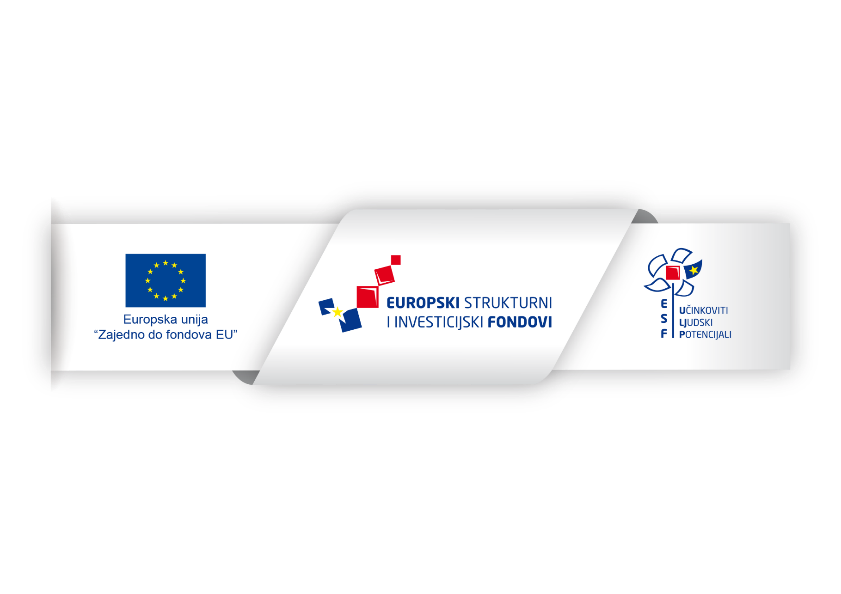 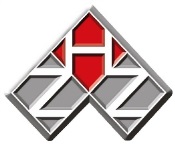 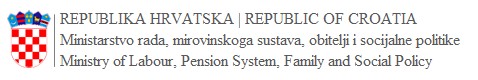